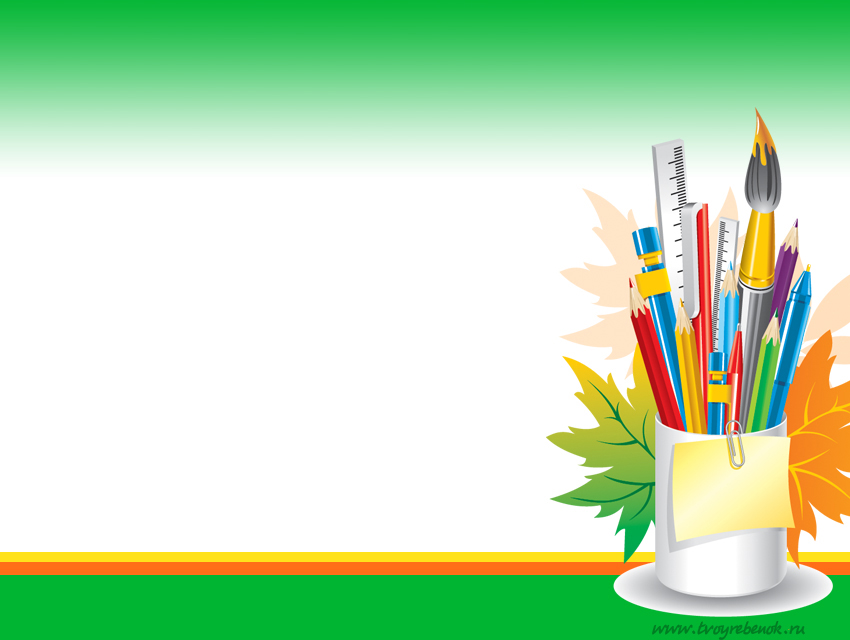 Муниципальное дошкольное образовательное учреждение  - детский сад комбинированного вида № 398
Нетрадиционные техники рисования
ПДО Словягиной Д.А
Екатеринбург,
2024г.
НОРМАТИВНЫЕ ДОКУМЕНТЫ
Федеральные  законы:
Федеральный  закон от 29 декабря 2012 года № 273–ФЗ  Российской Федерации «Об образовании в Российской Федерации»; 
Нормативно-правовые  документы  Министерства образования РФ:
Приказ Министерства образования и науки Российской Федерации (Минобрнауки России) от  30 августа 2013 г. № 1014 г. Москва «Об утверждении Порядка организации и осуществления образовательной деятельности по основным общеобразовательным программам дошкольного образования.
Федеральный государственный образовательный стандарт дошкольного образования (Приказ Минобрнауки России №1155 от 17.10.2013 года);
Коментарии к ФГОС дошкольного образования от 28.02.2014 г. № 08-249;
СанПиН 2.4.1.3049-13 «Санитарно-эпидемиологические требования к устройству, содержанию и организации режима работы в дошкольных организациях».  Постановление Главного государственного санитарного врача РФ от 15.05.2013г. № 26 (зарегистрировано министерство юстиции РФ 29.05.2013 г., регистрационный № 28564)
Локальные документы дошкольного образовательного учреждения:
Устав МБДОУ № 464
Годовой план МБДОУ №464
Основная образовательная программа дошкольного образования МБДОУ – детский сад комбинированного вида № 464
Основное направление педагогической  деятельности
создание условий для развития творческих и коммуникативных способностей детей посредством нетрадиционных техник рисования в индивидуальной и коллективной детской деятельности.
ЗАДАЧИ
1. Проанализировать возможность использования современных нетрадиционных техник рисования для развития творческих и коммуникативных способностей детей от 3 до 7 лет;
2. Разработать и сформировать систему педагогической деятельности по развитию творческих и коммуникативных способностей детей дошкольного возраста посредством организации дополнительной образовательной услуги по изобразительной деятельности в ДОУ;
3. Организовать взаимодействие всех участников образовательных отношений через совместную детско-родительскую творческую деятельность и проведение творческих конкурсов внутри ДОУ.
Наборы нетрадиционных материалов
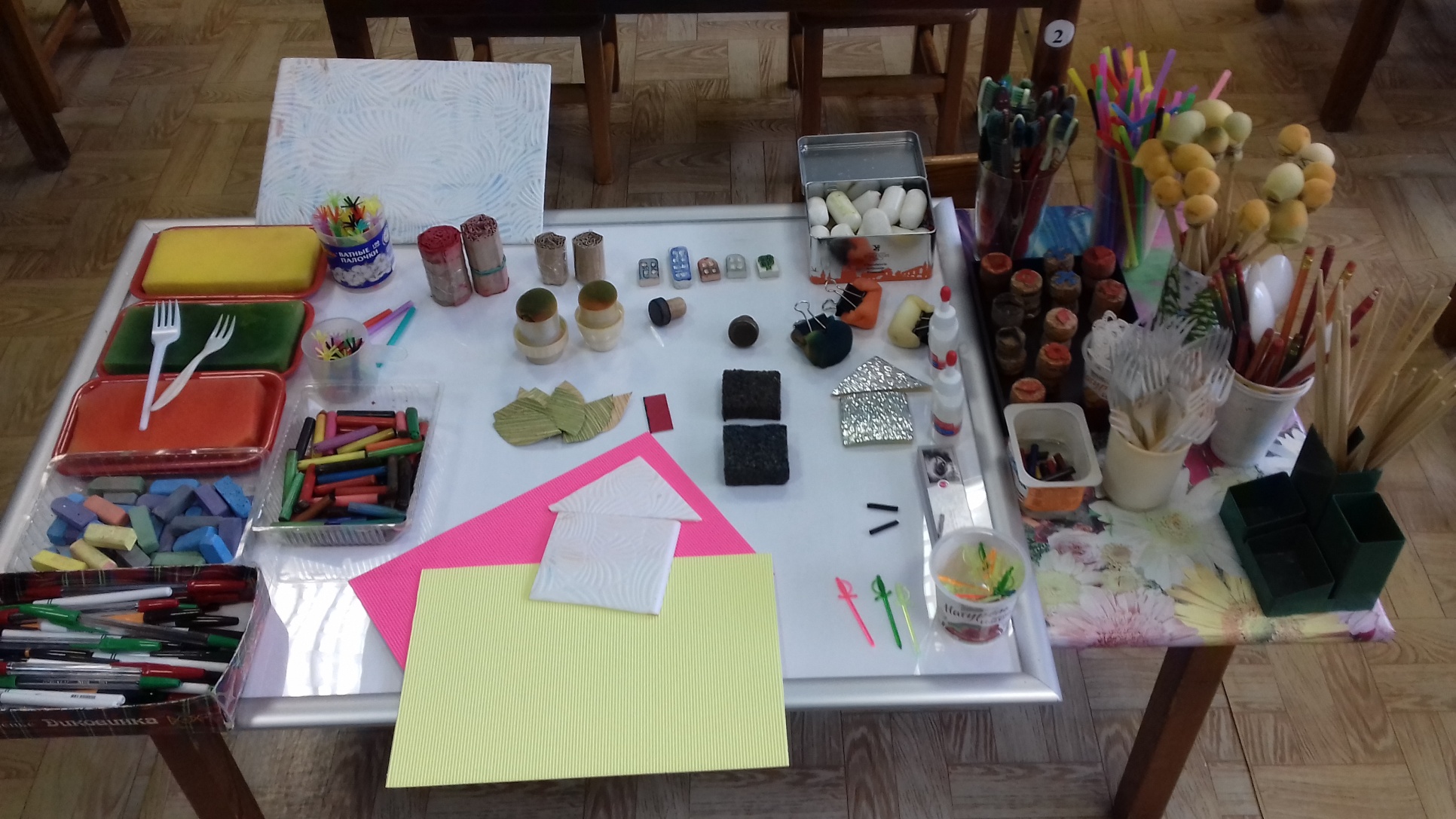 Педагогические технологии
информационно-коммуникационные технологии (показ мультимедийных презентаций, аудио-визуальных продуктов);
Здоровье сберегающие технологии (гимнастика для глаз, физкультурно-оздоровительные паузы, музыкальные паузы,    пальчиковая гимнастика, смена динамических поз);
игровые технологии;
технологию уровневой дифференциации;
личностно-ориентированную технологию.
Принципы работы:
от простого к сложному, где предусмотрен переход от простых занятий к сложным;
принцип наглядности, так как у детей лучше развита наглядно-образная память;
принцип индивидуальности, который обеспечивает вовлечение каждого ребенка в творческий процесс;
связь обучения с жизнью: изображение опирается на впечатления полученные ребенком от окружающей действительности.
Техники нетрадиционного рисования, используемые в работе
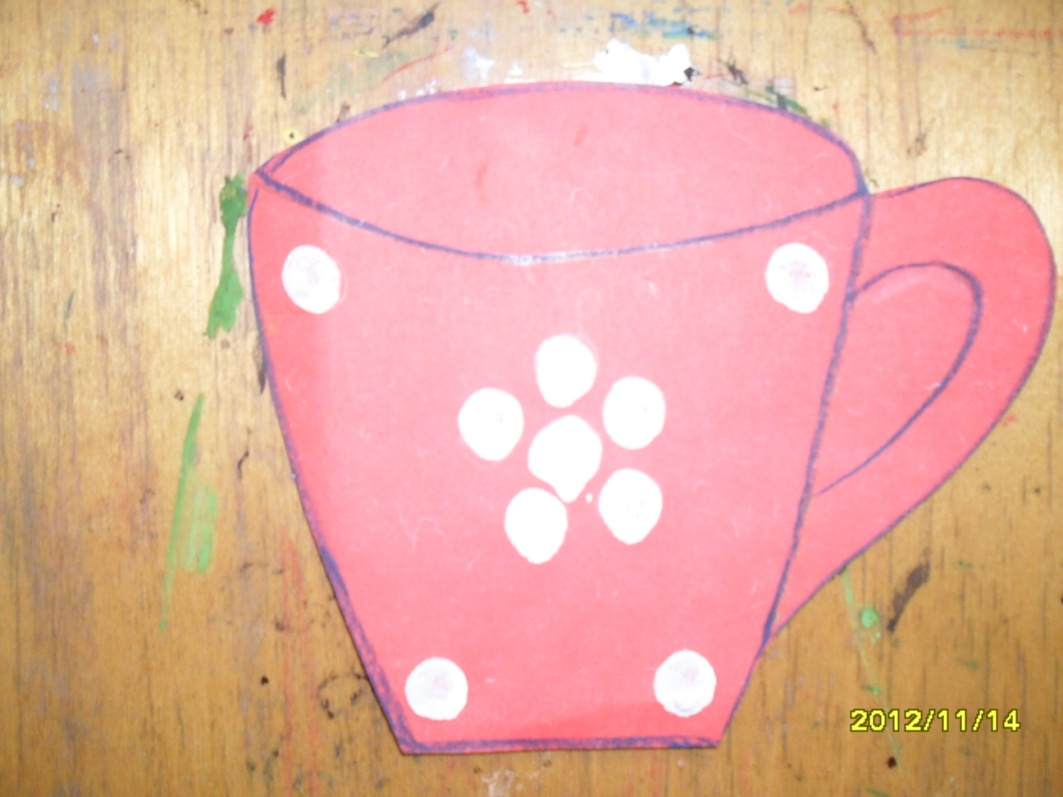 Рисование пальчиком
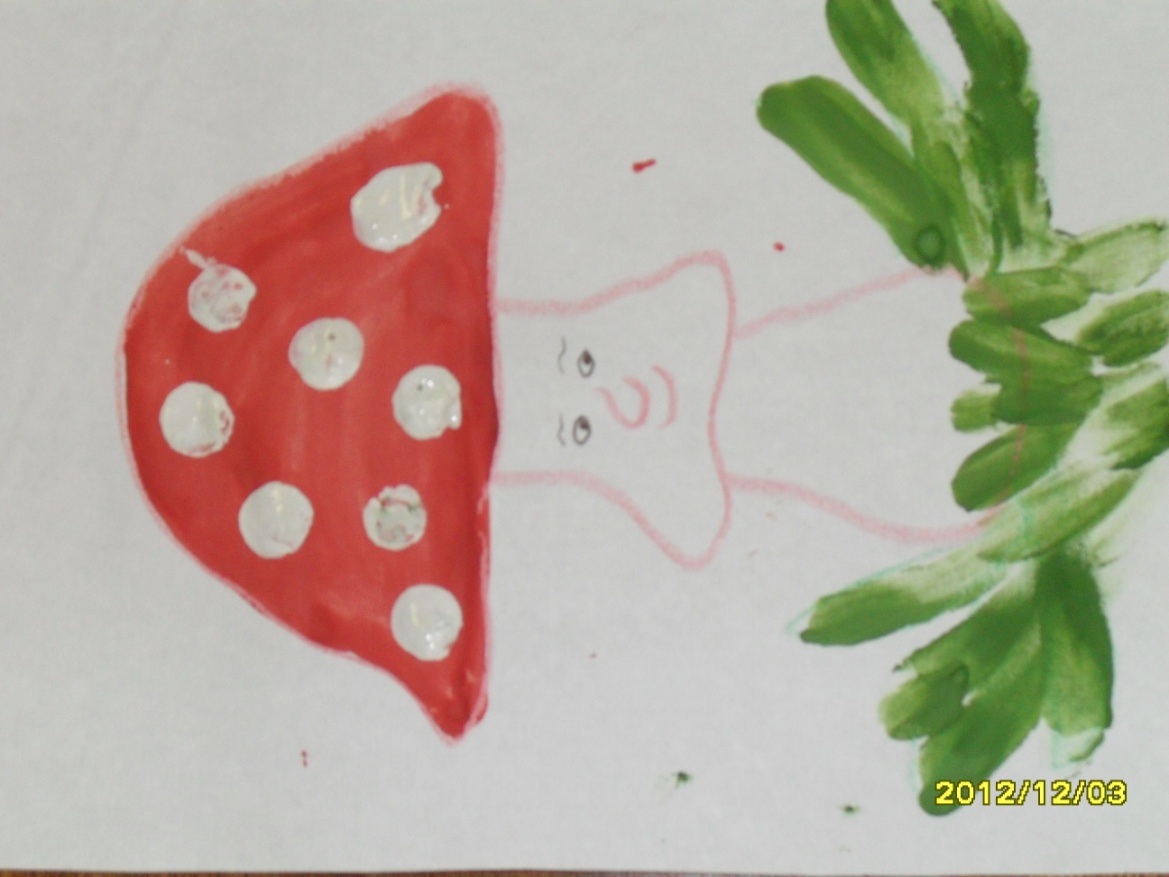 Печать ладошкой
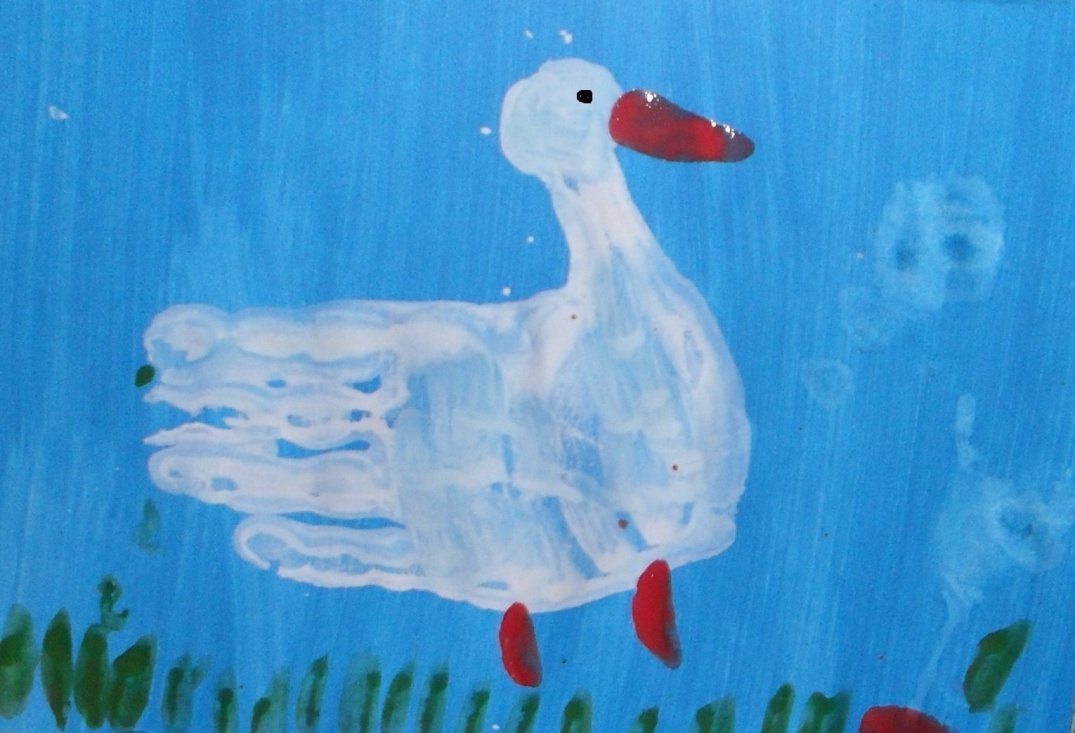 Восковые мелки и акварель
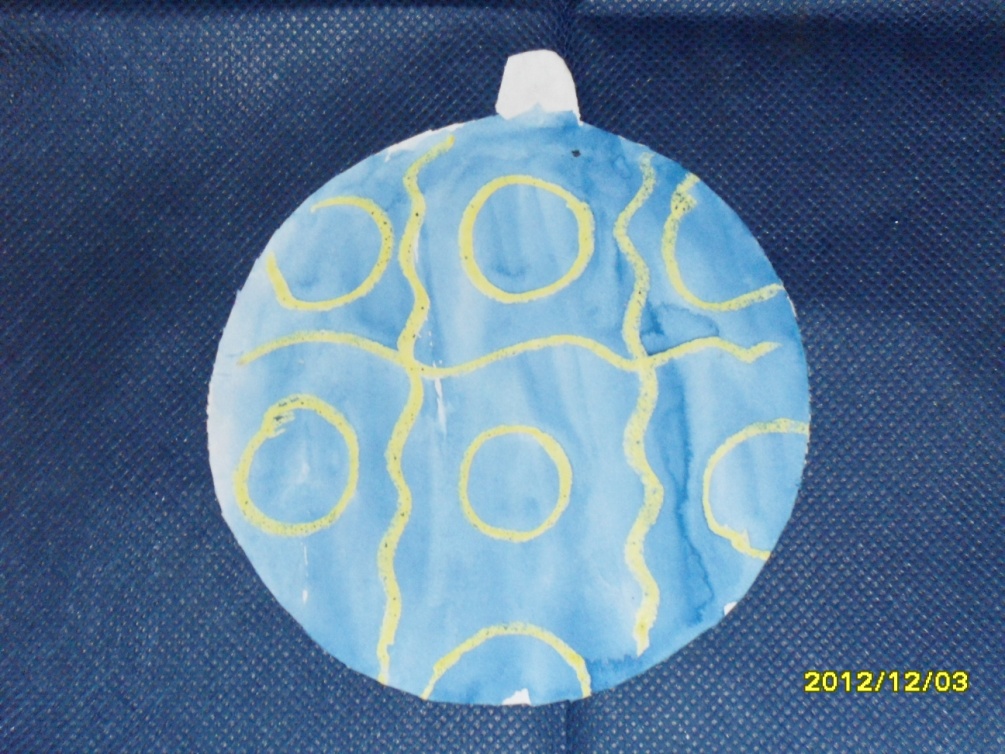 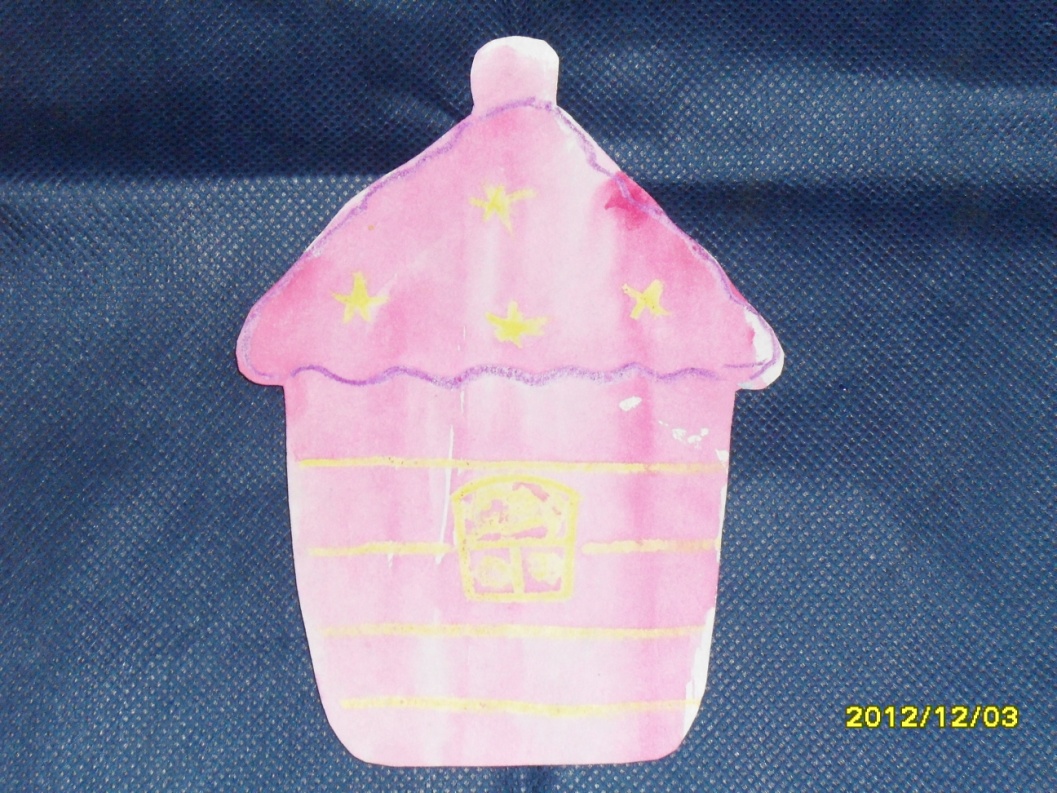 Рисование восковым карандашом
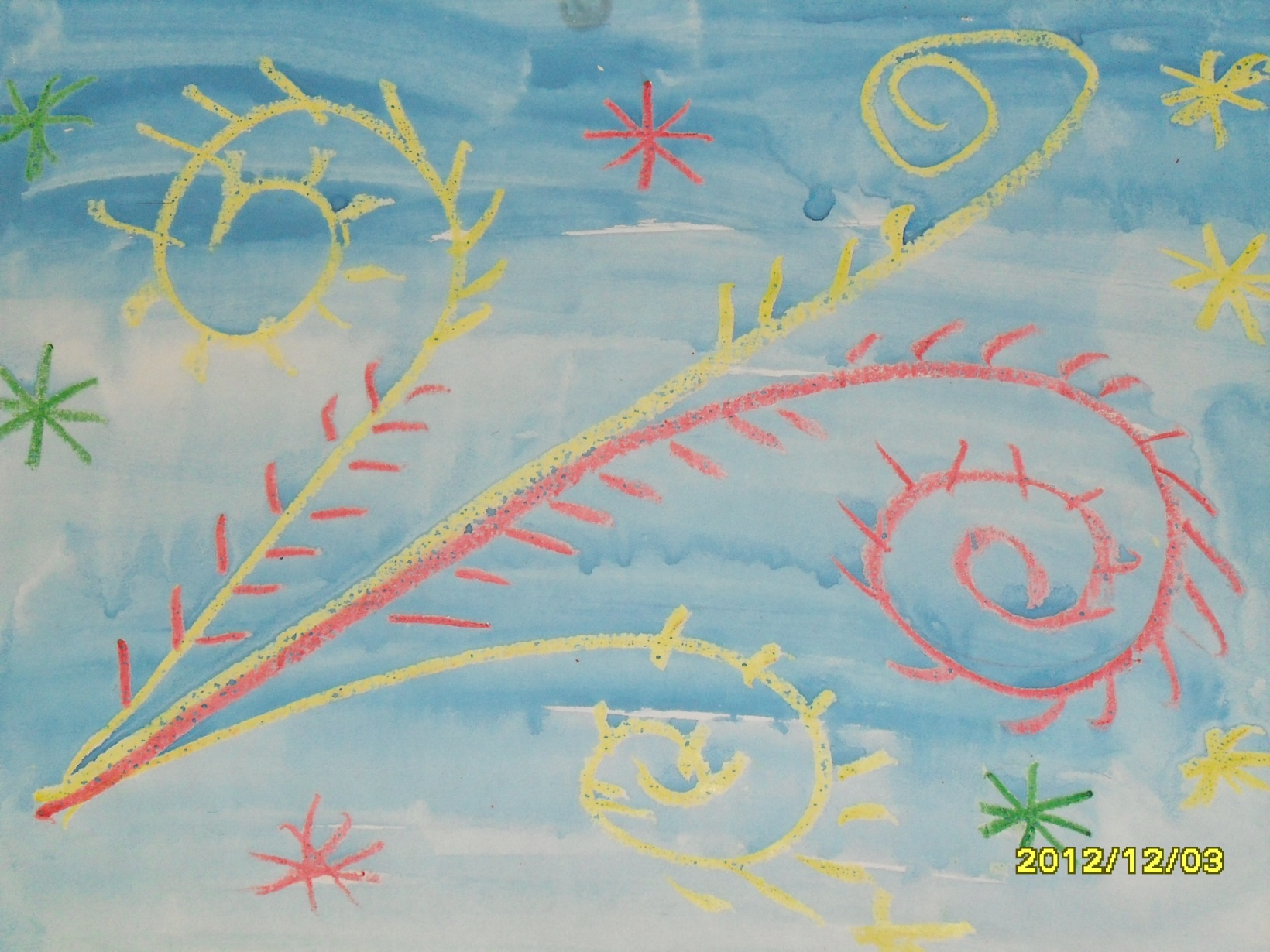 Печать растительными элементами
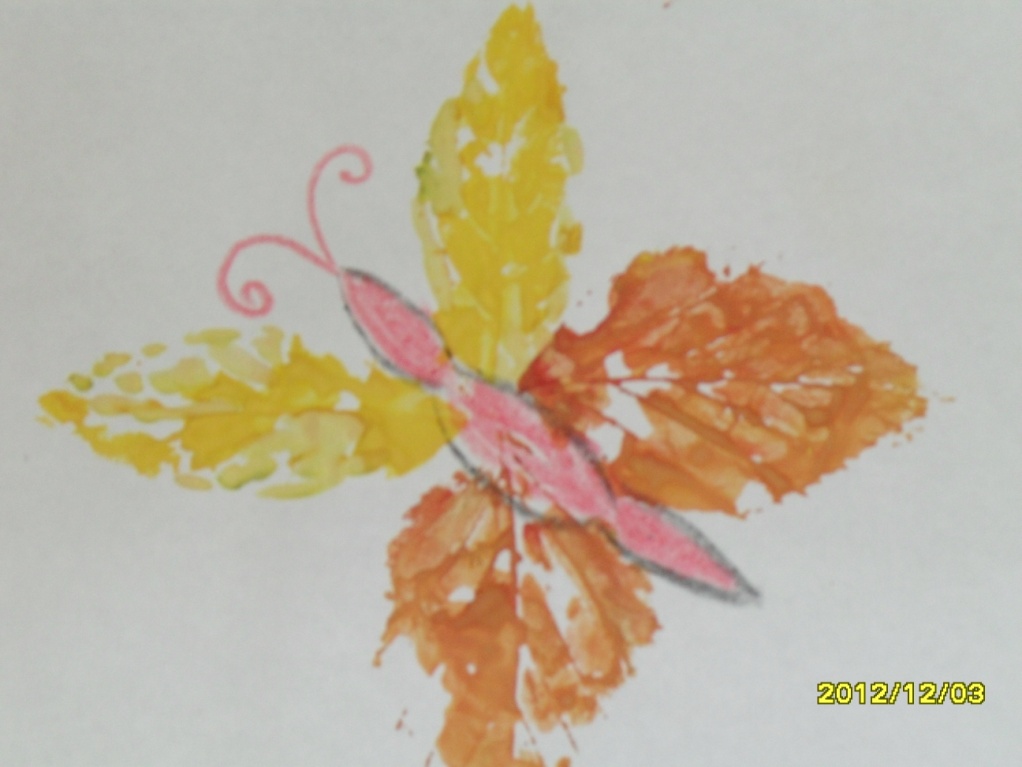 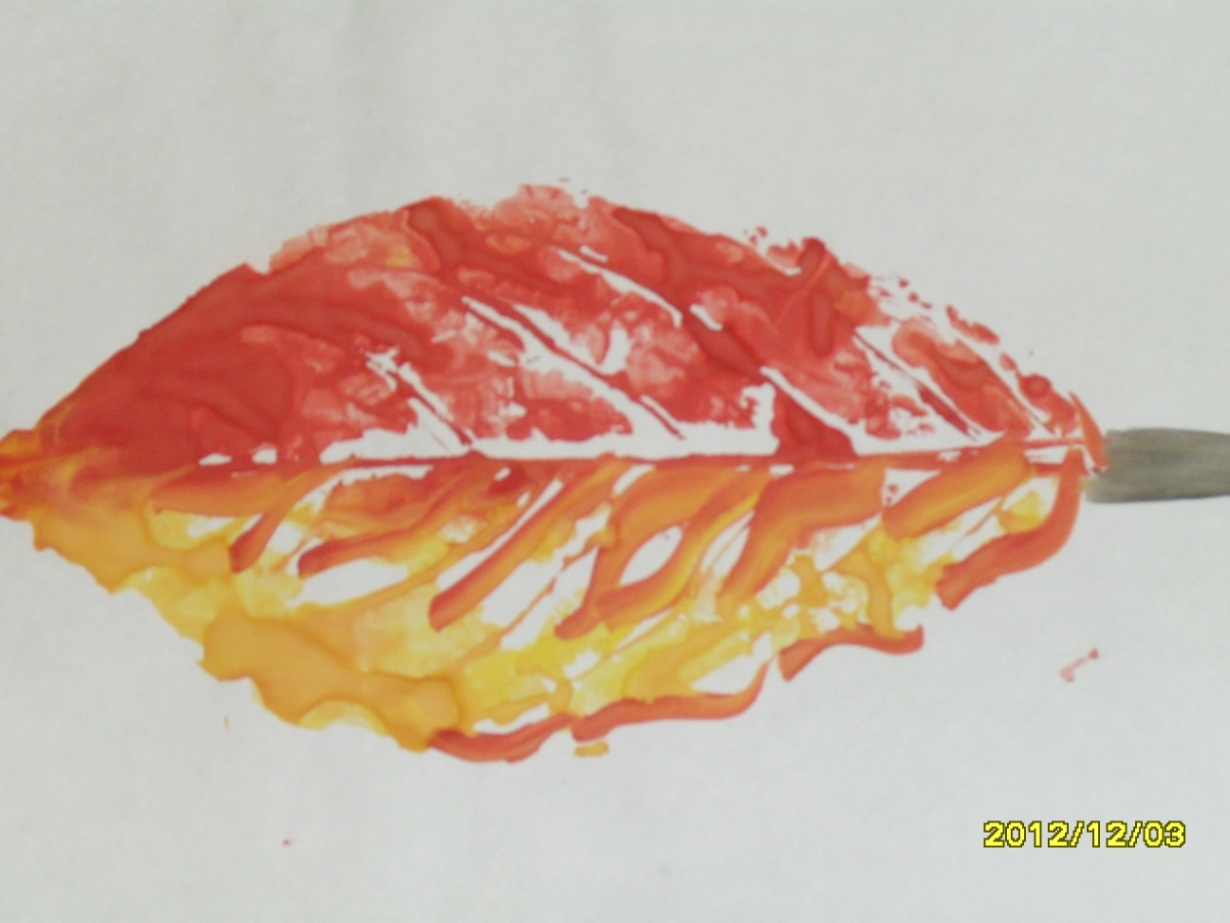 Печать скомканной бумагой
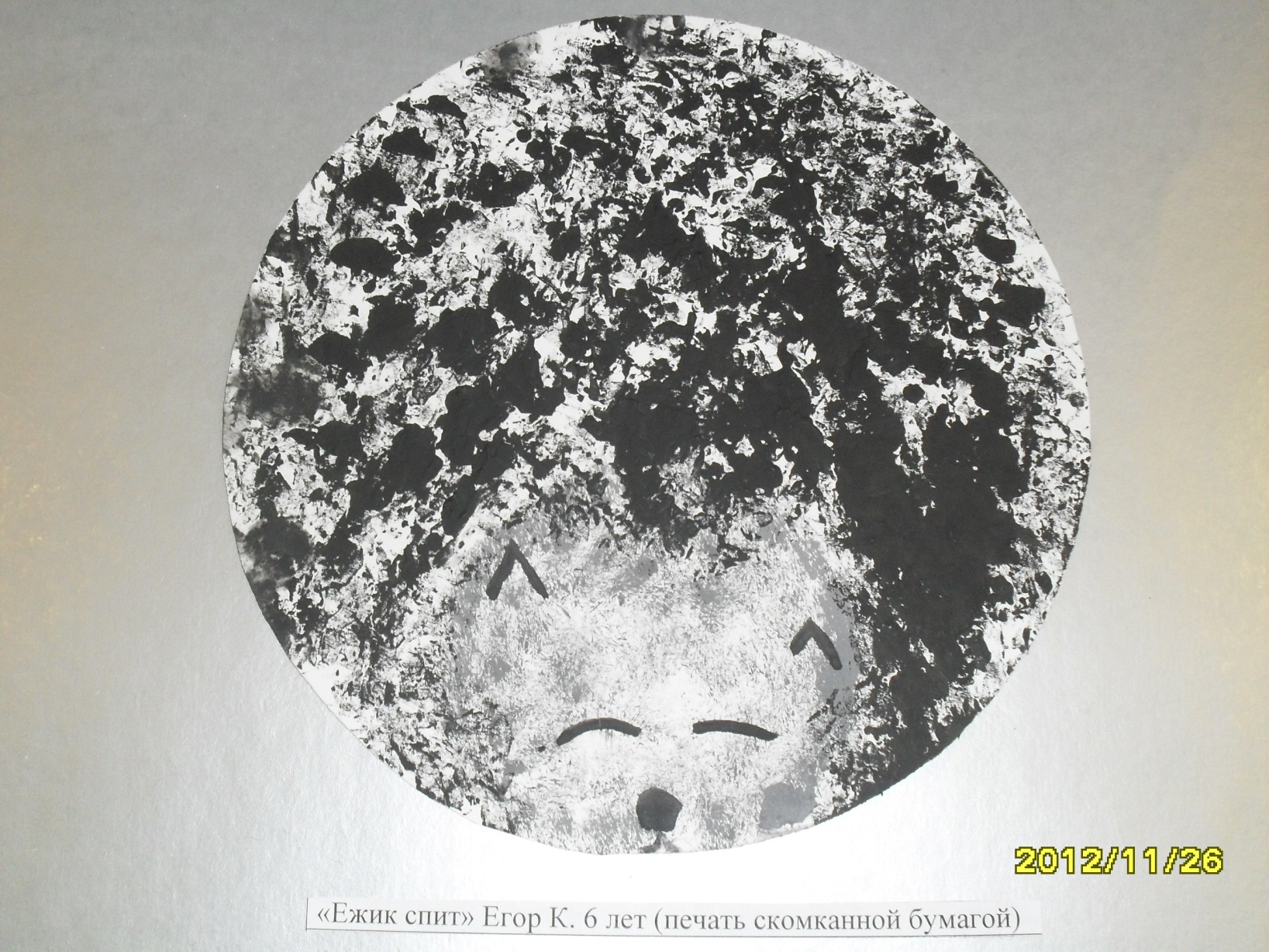 Рисование сухой жесткой кистью
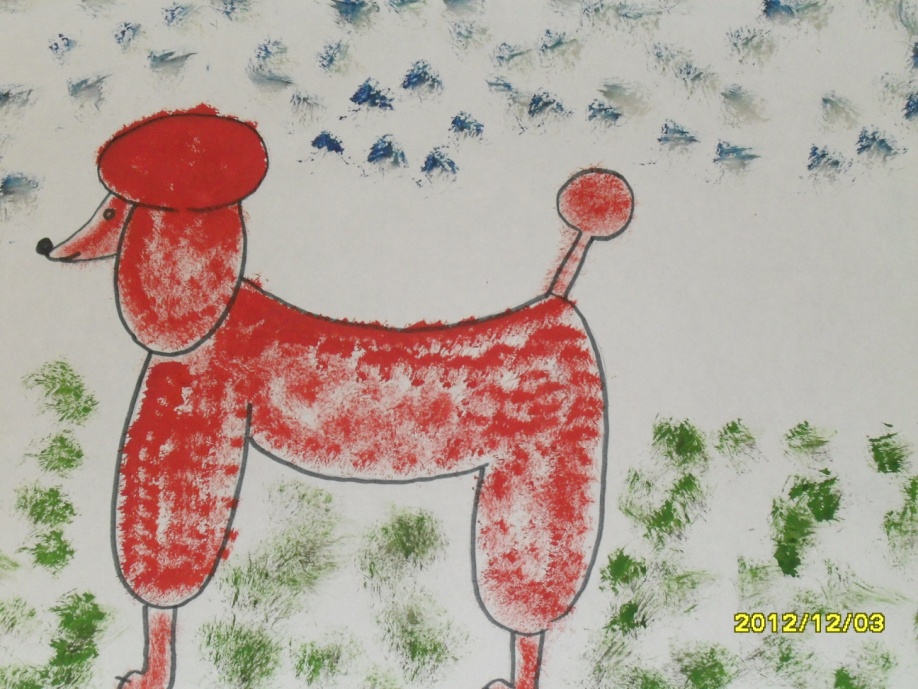 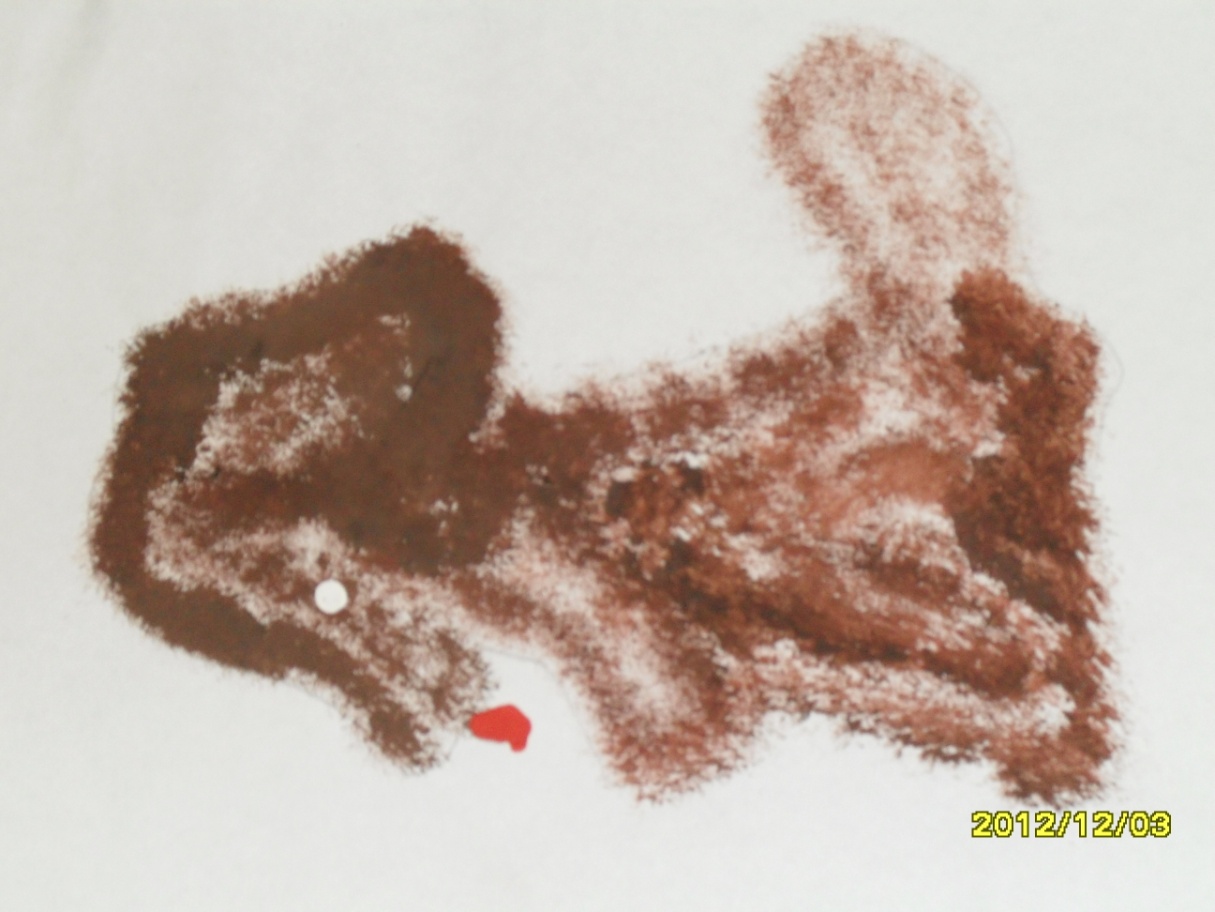 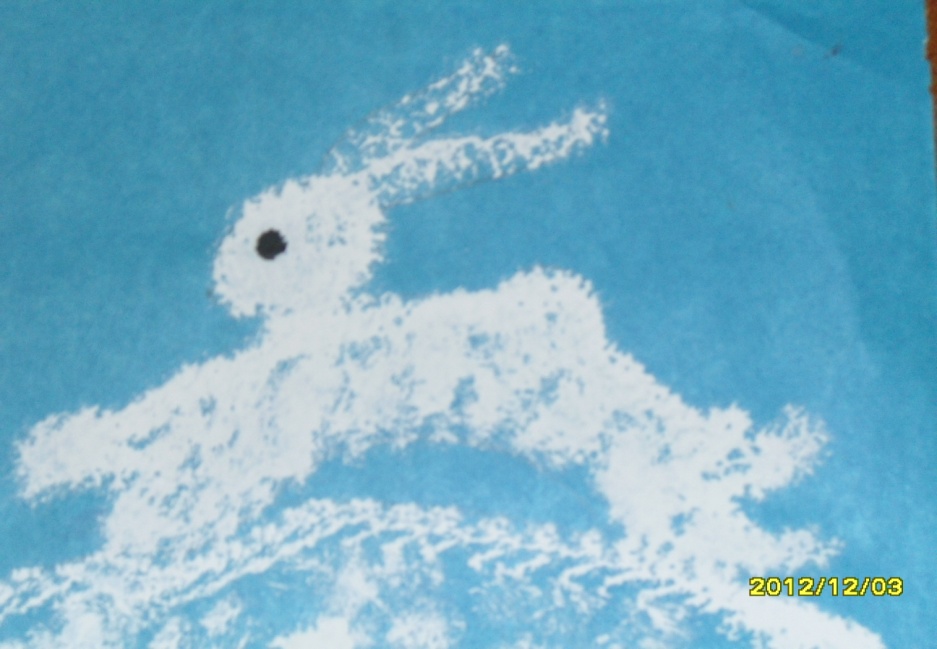 Рисование поролоном
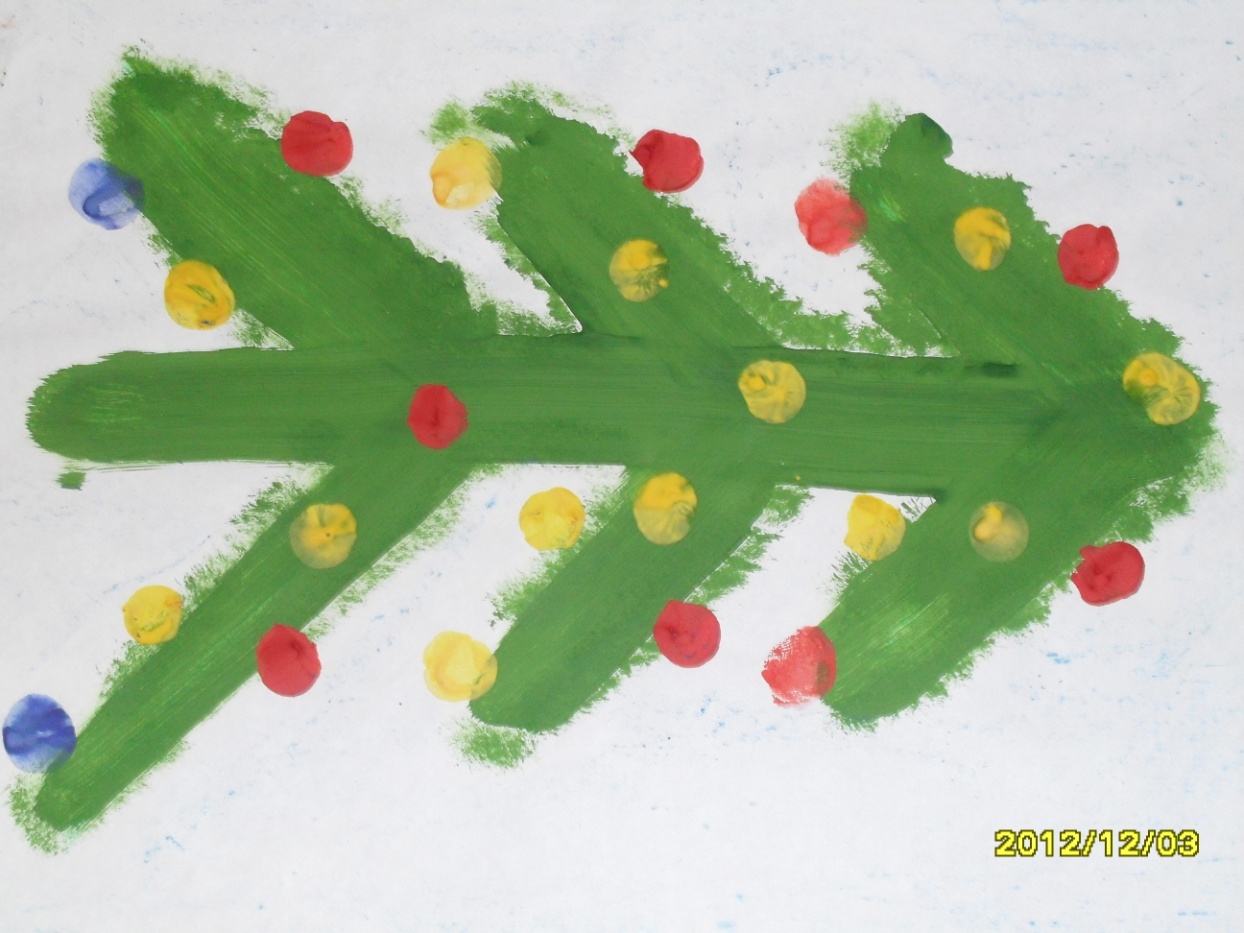 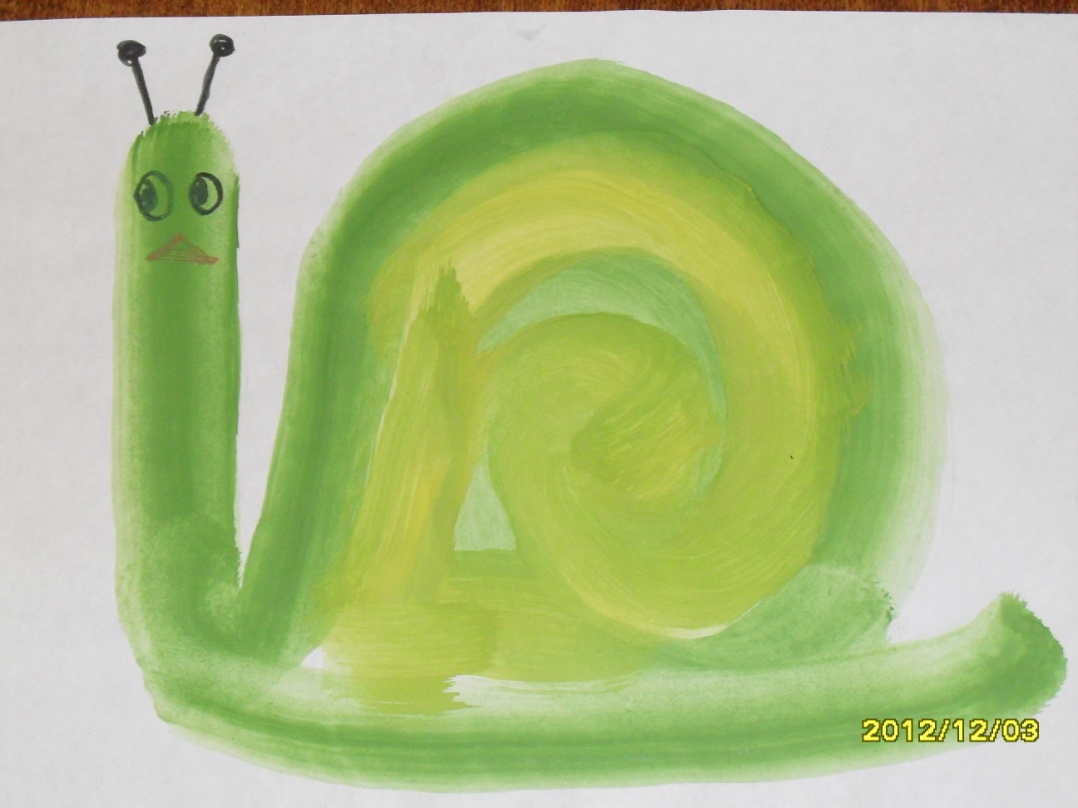 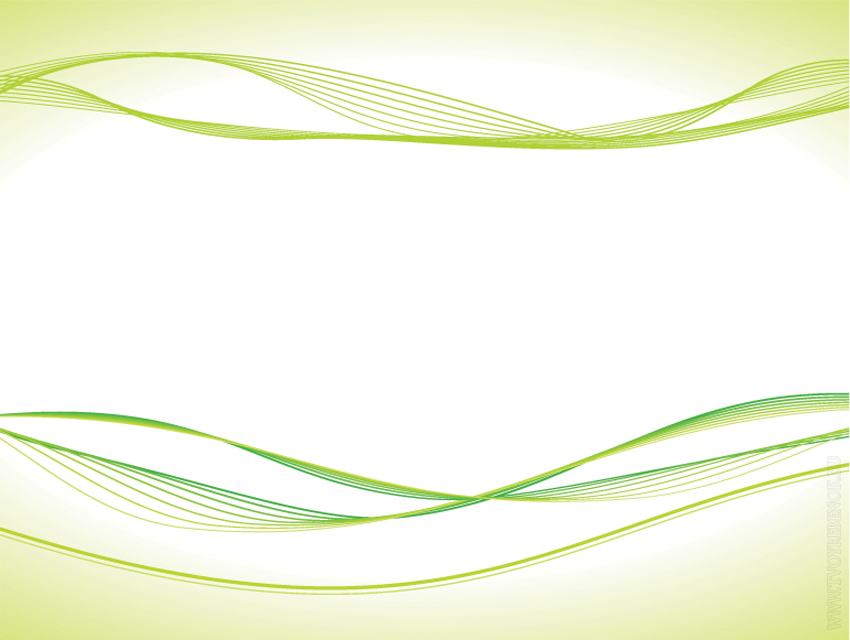 Рисование ватными палочками
Печать поролоном
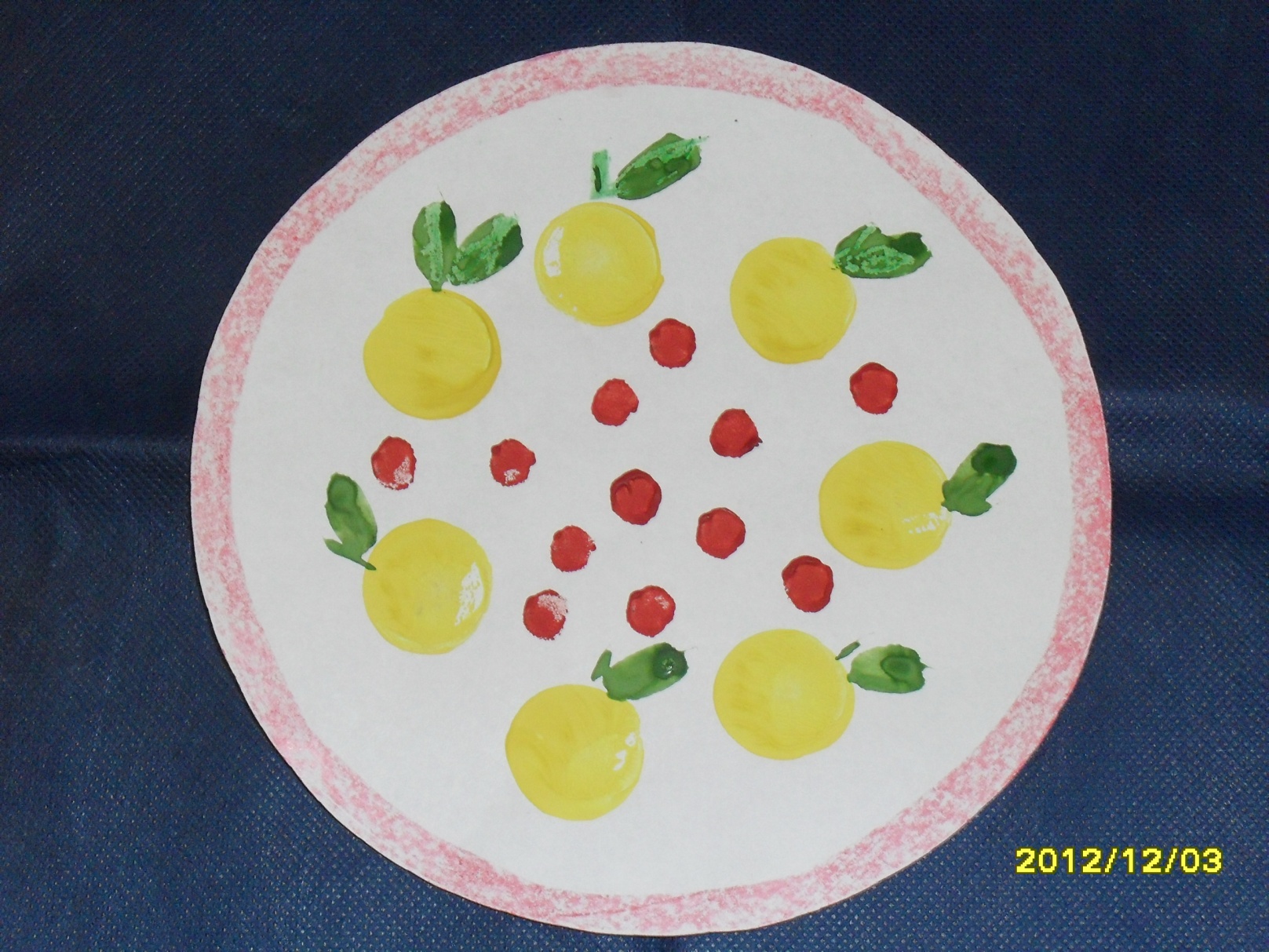 Печать ладошкой
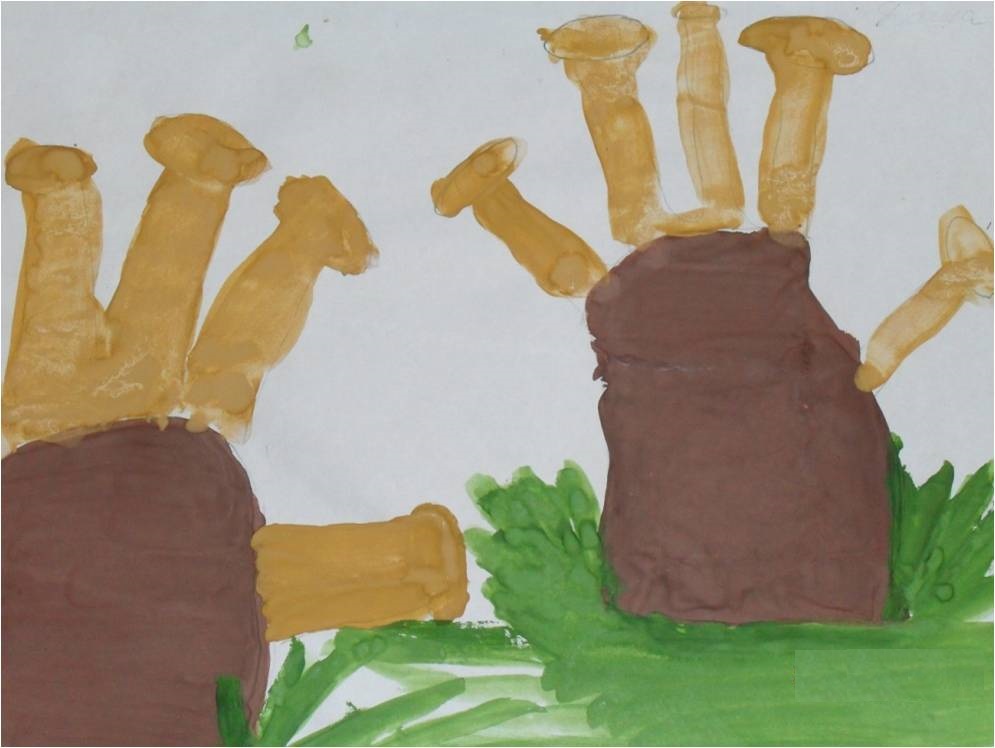 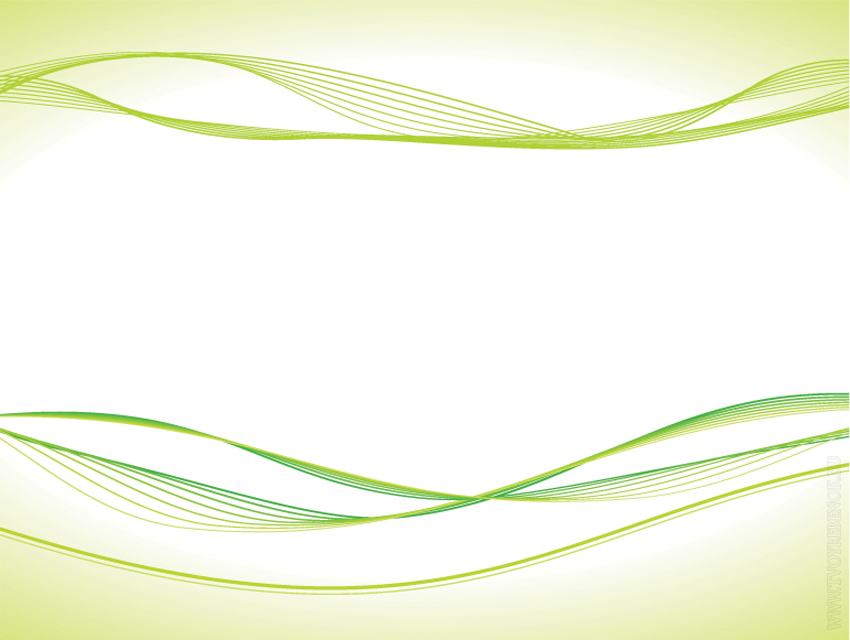 Рисование тычками из поролона
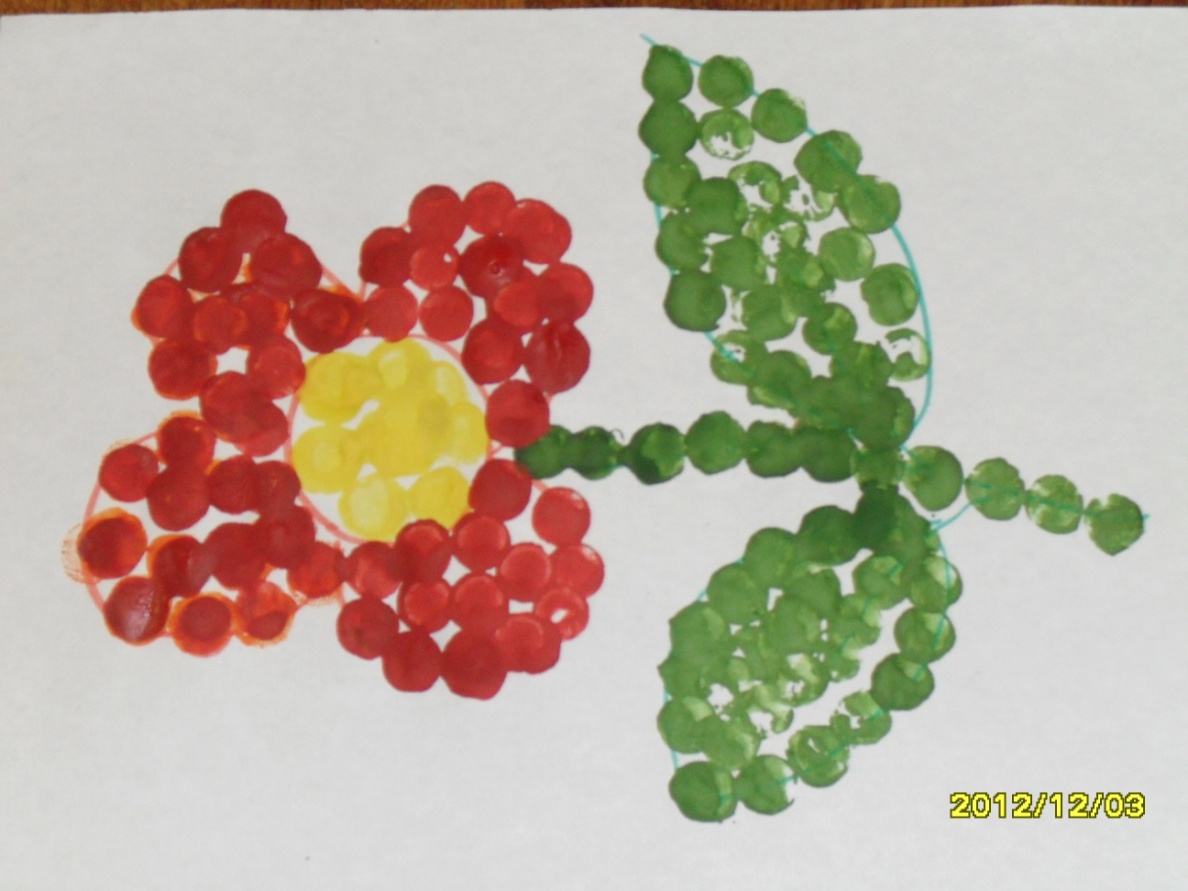 Смешанные техники
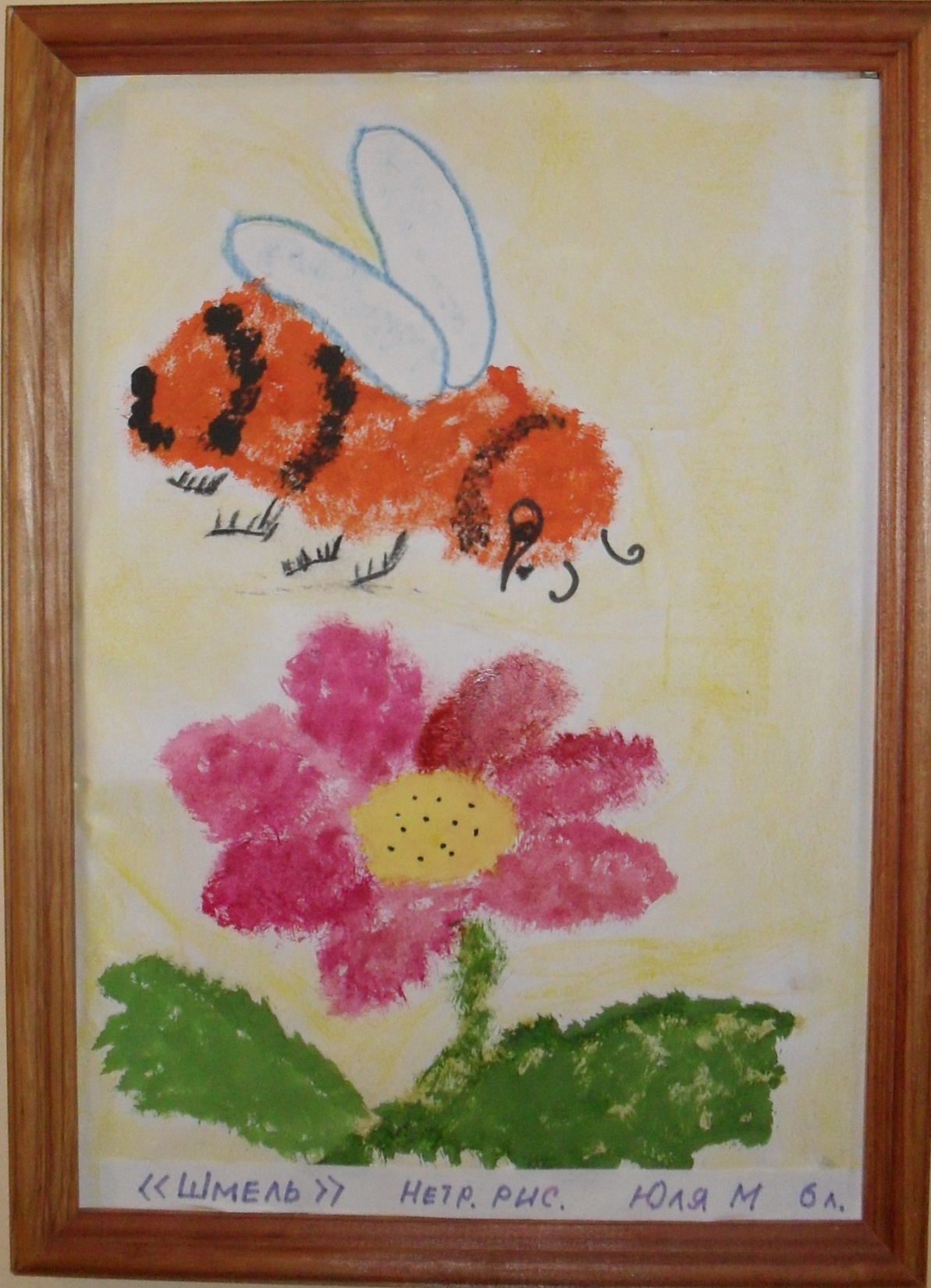 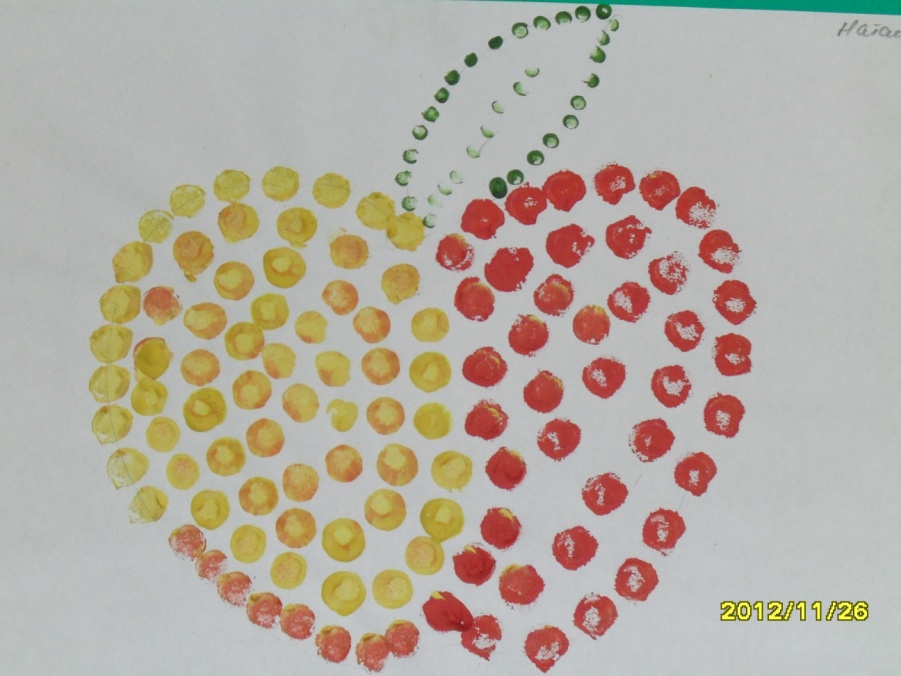 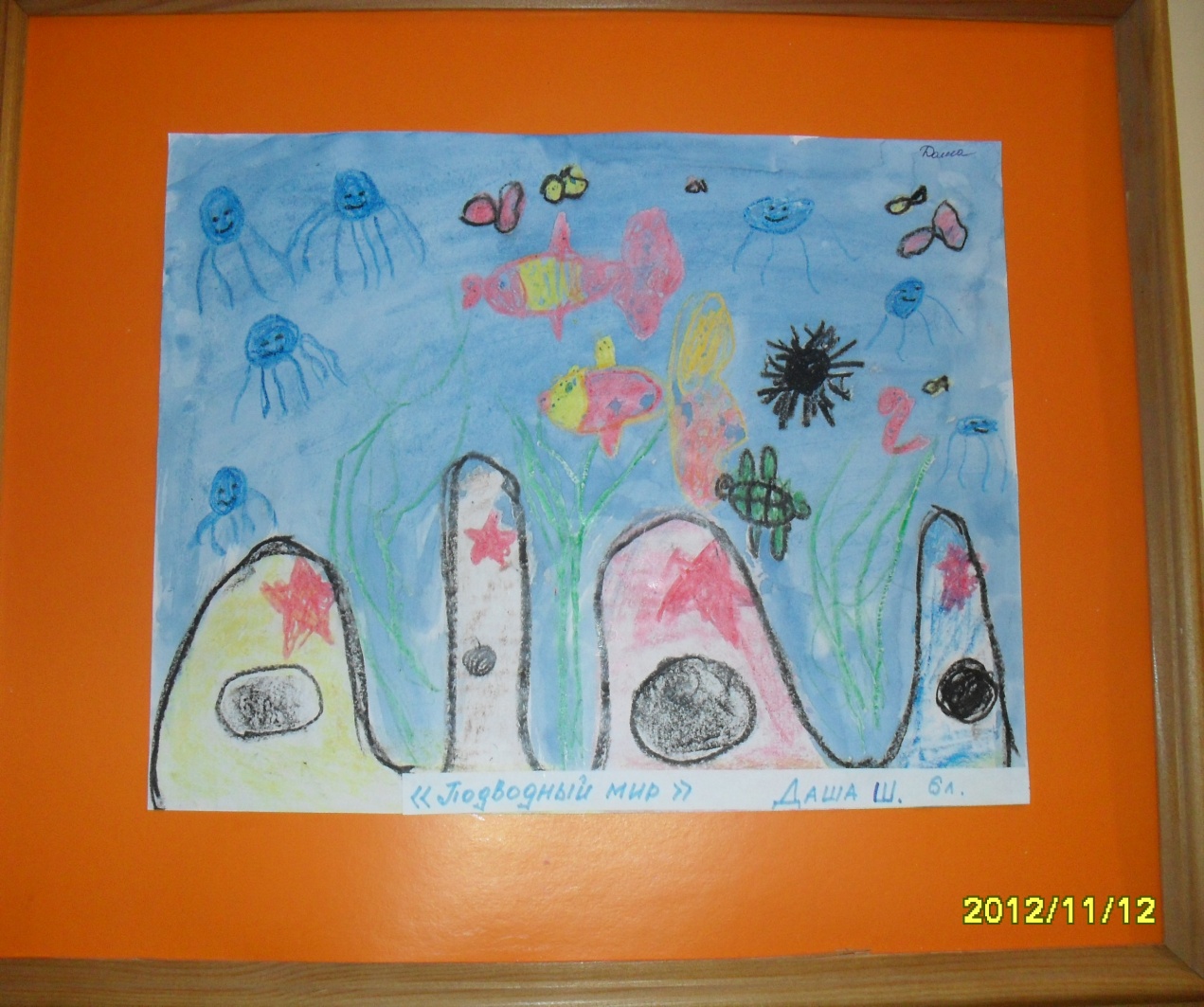 Печать фактурной бумагой
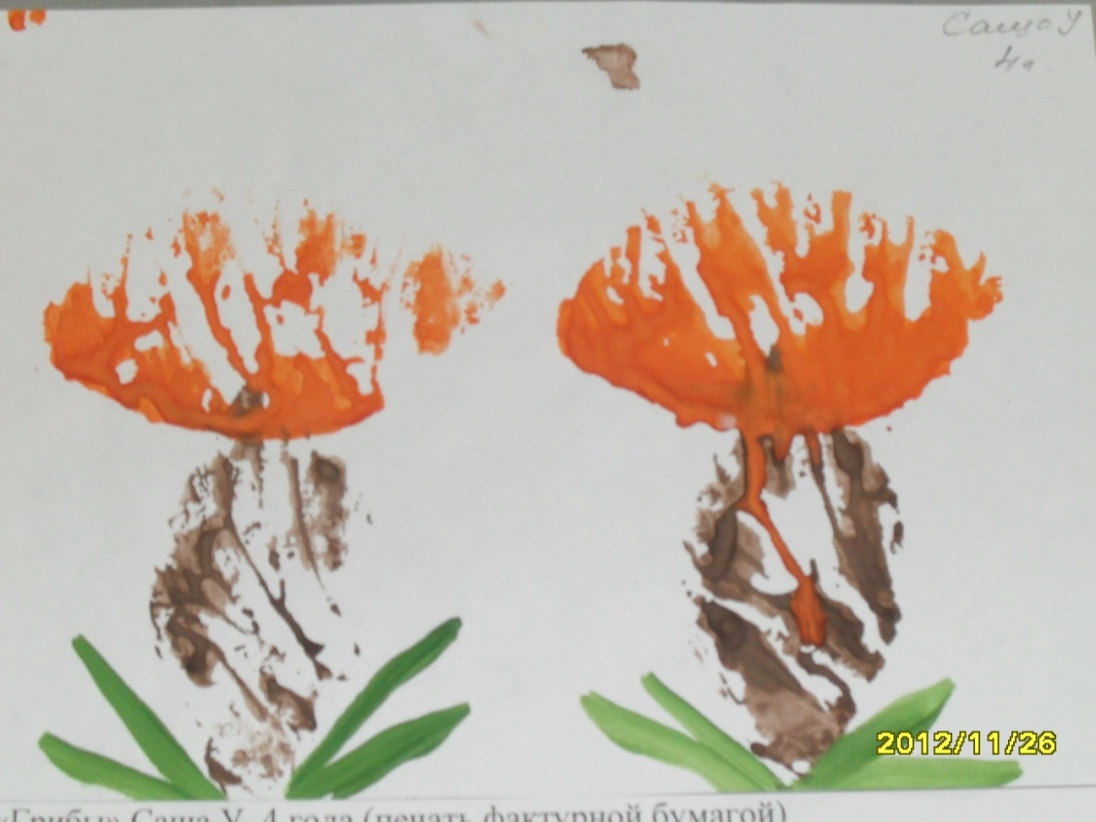 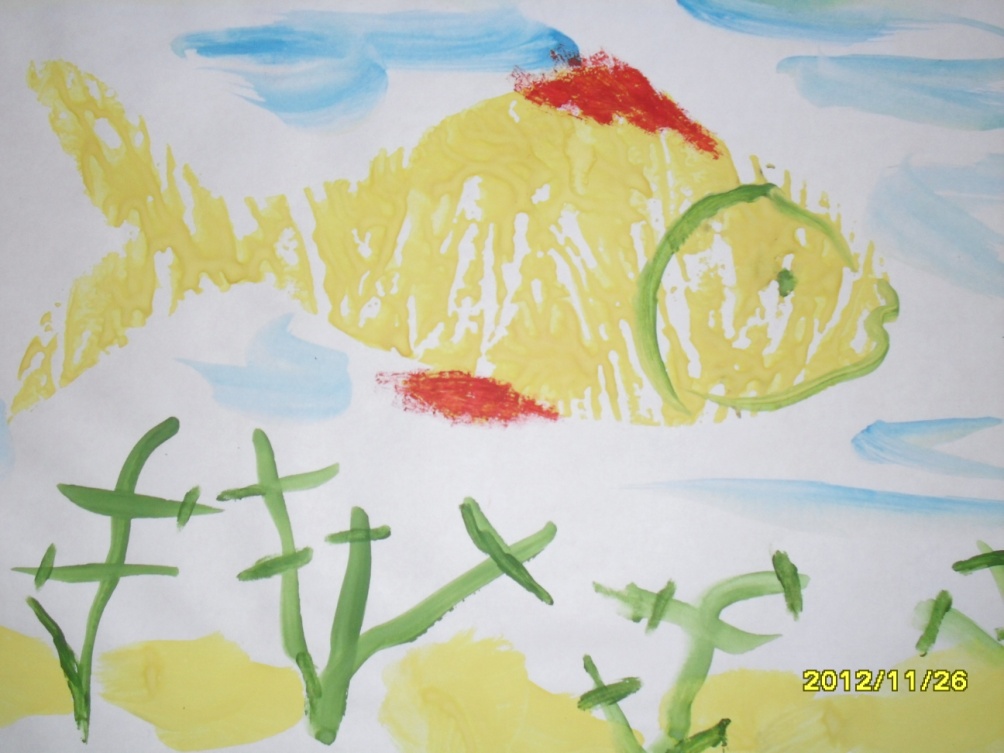 Печать пенопластом
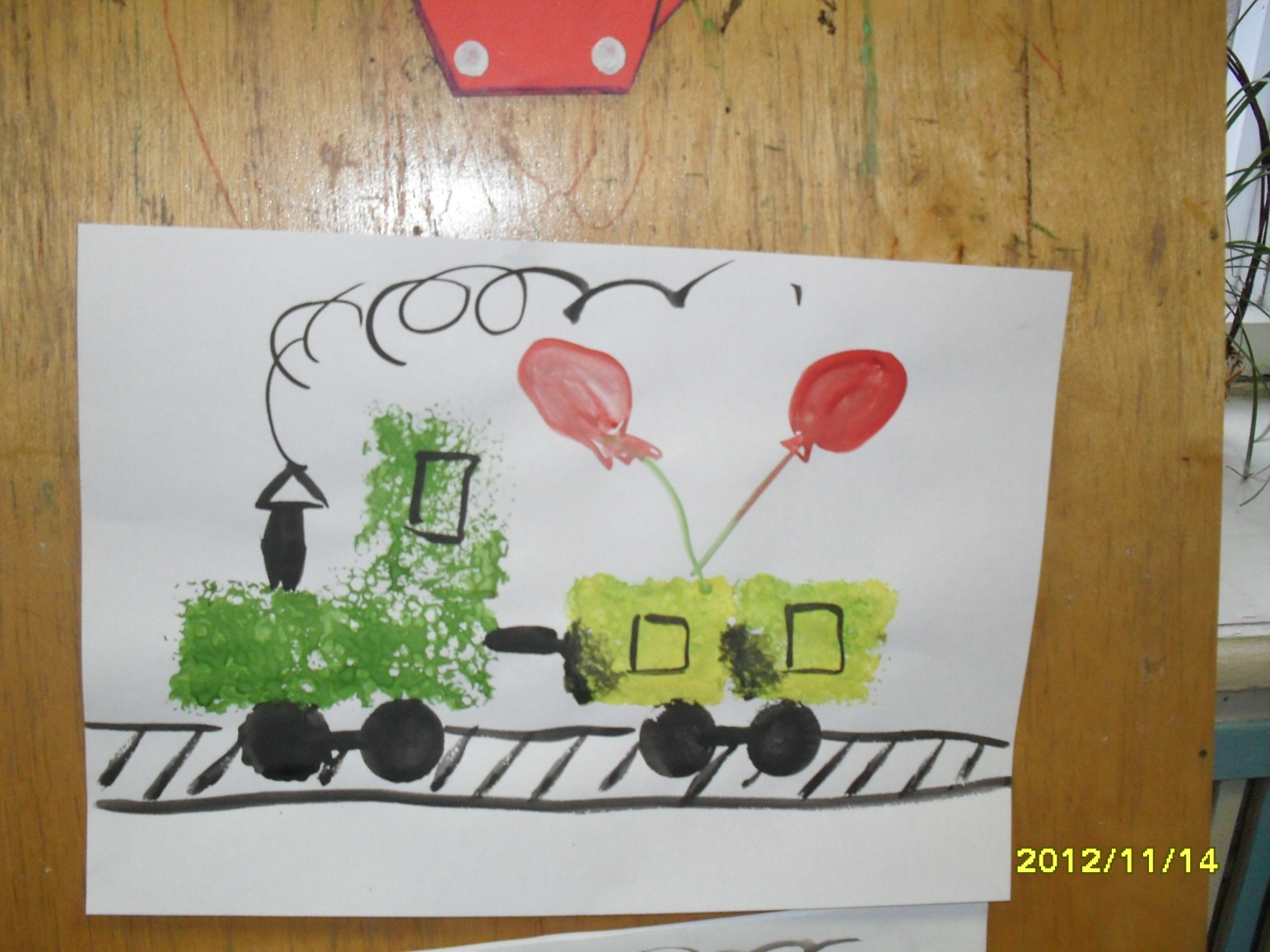 Рисование мелом
Кляксография с трубочкой
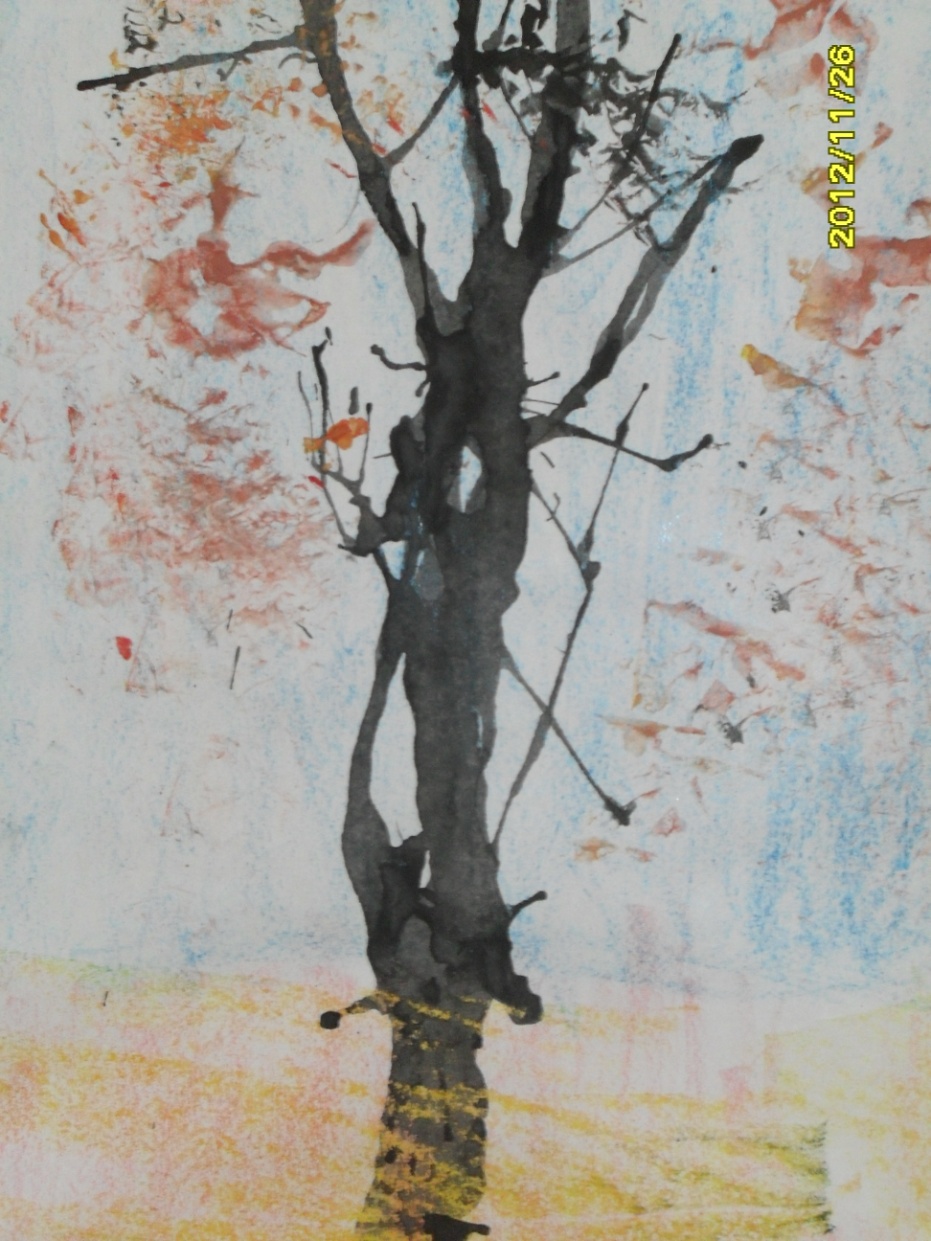 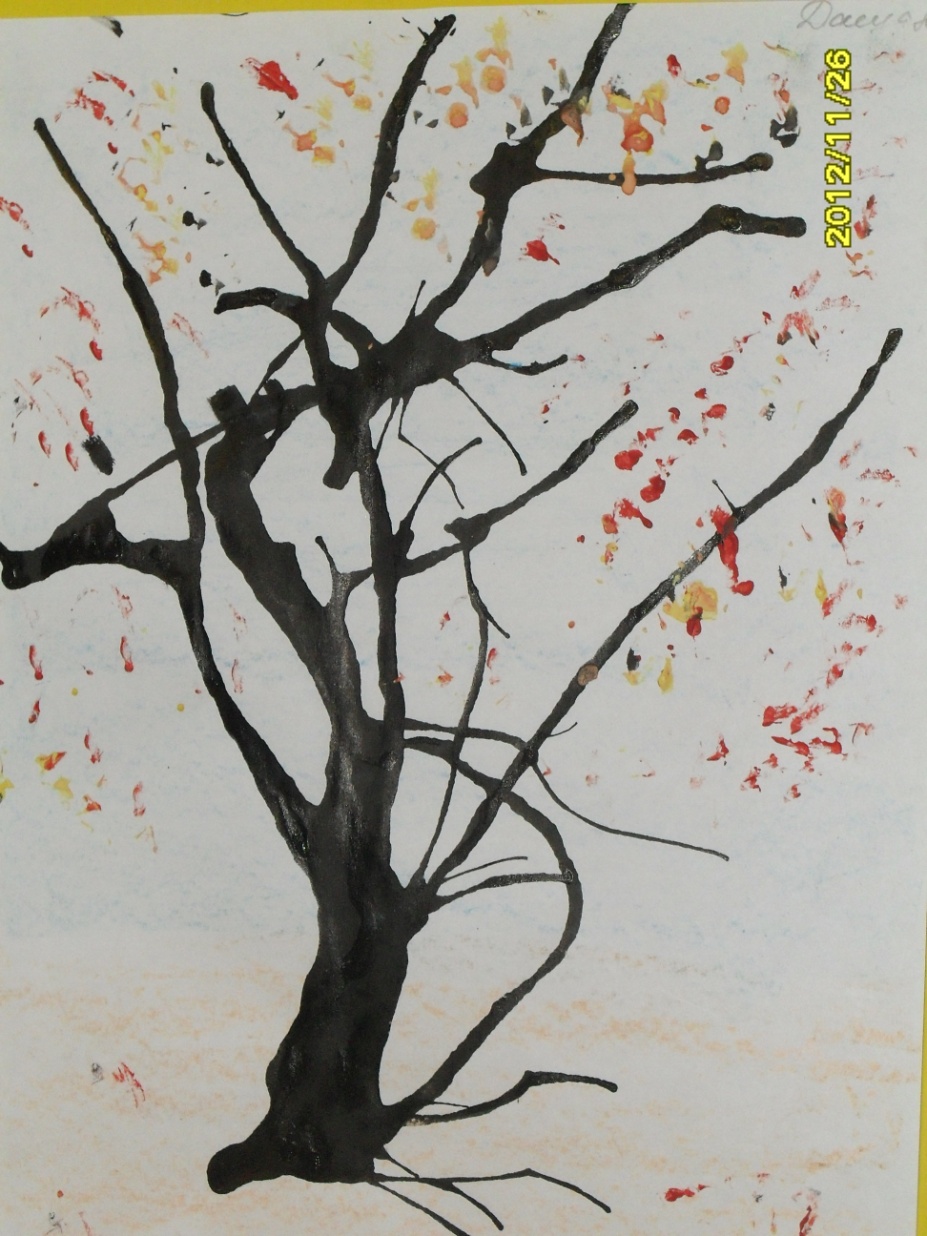 Кляксография предметная
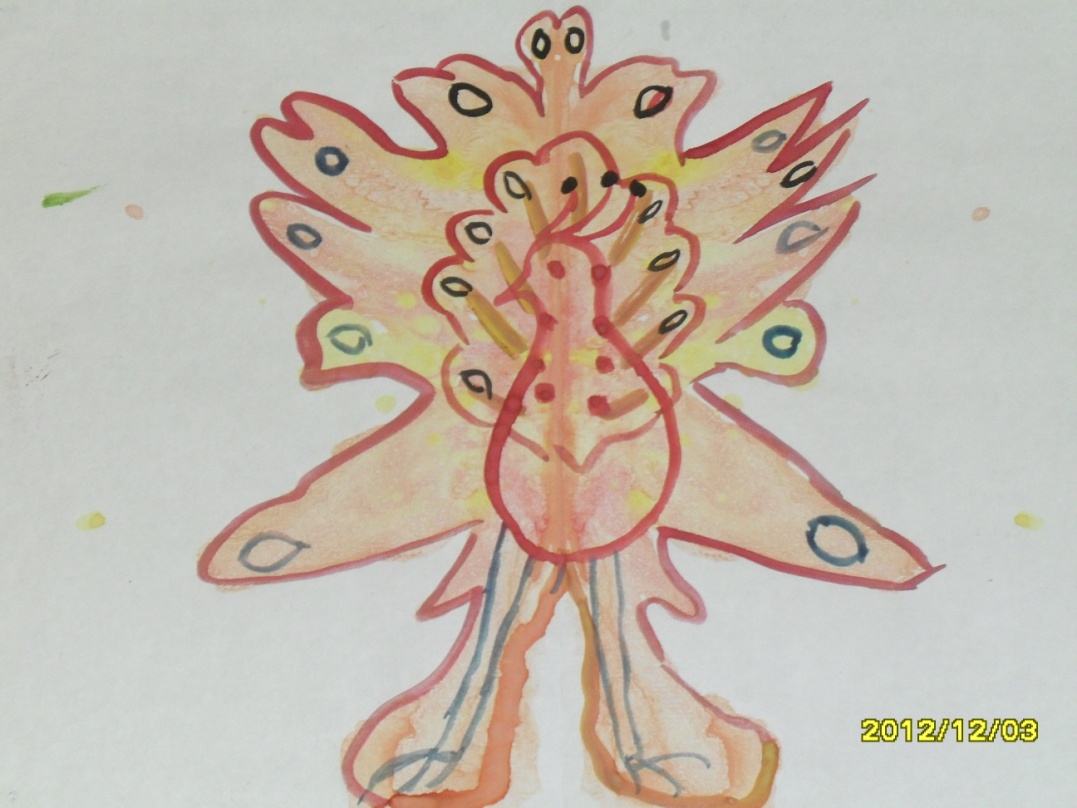 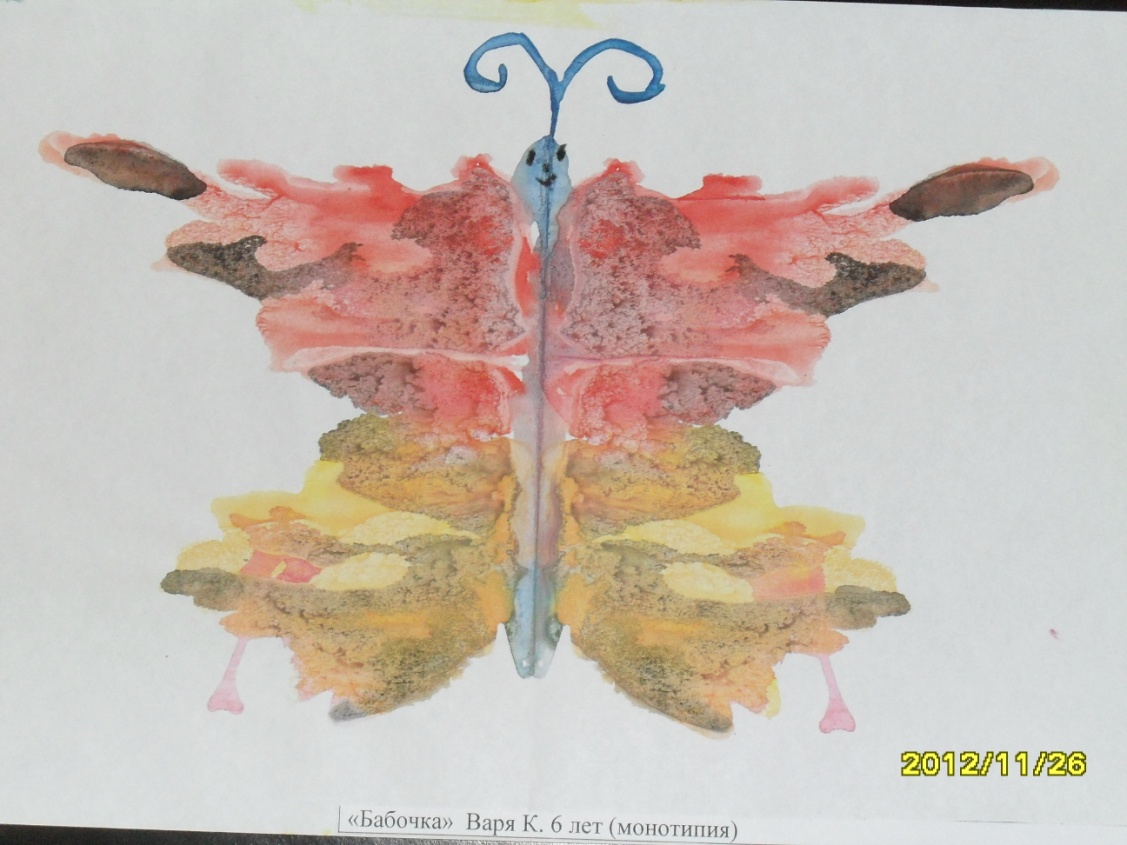 Набрызг
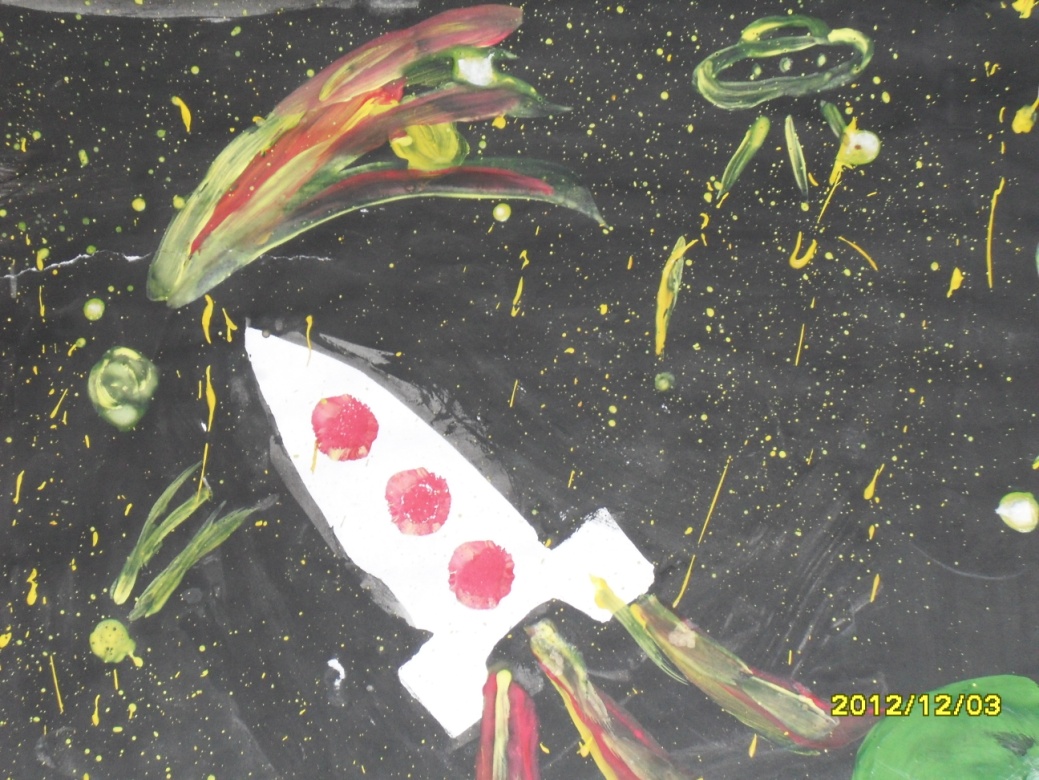 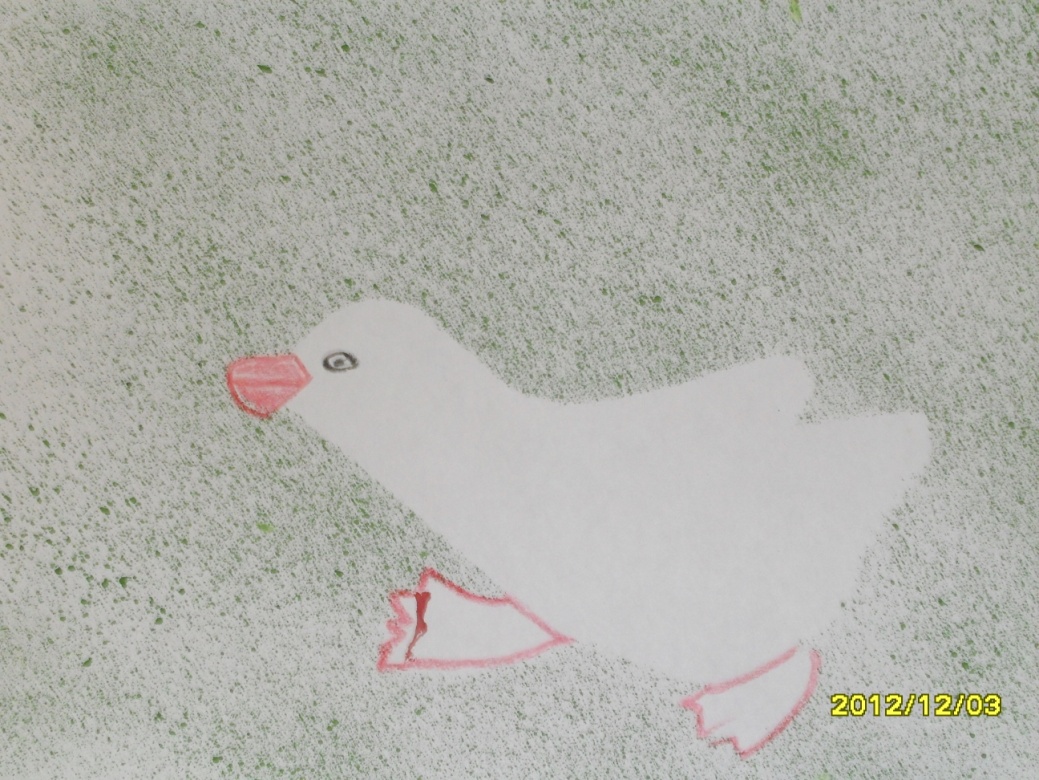 Смешанная техника
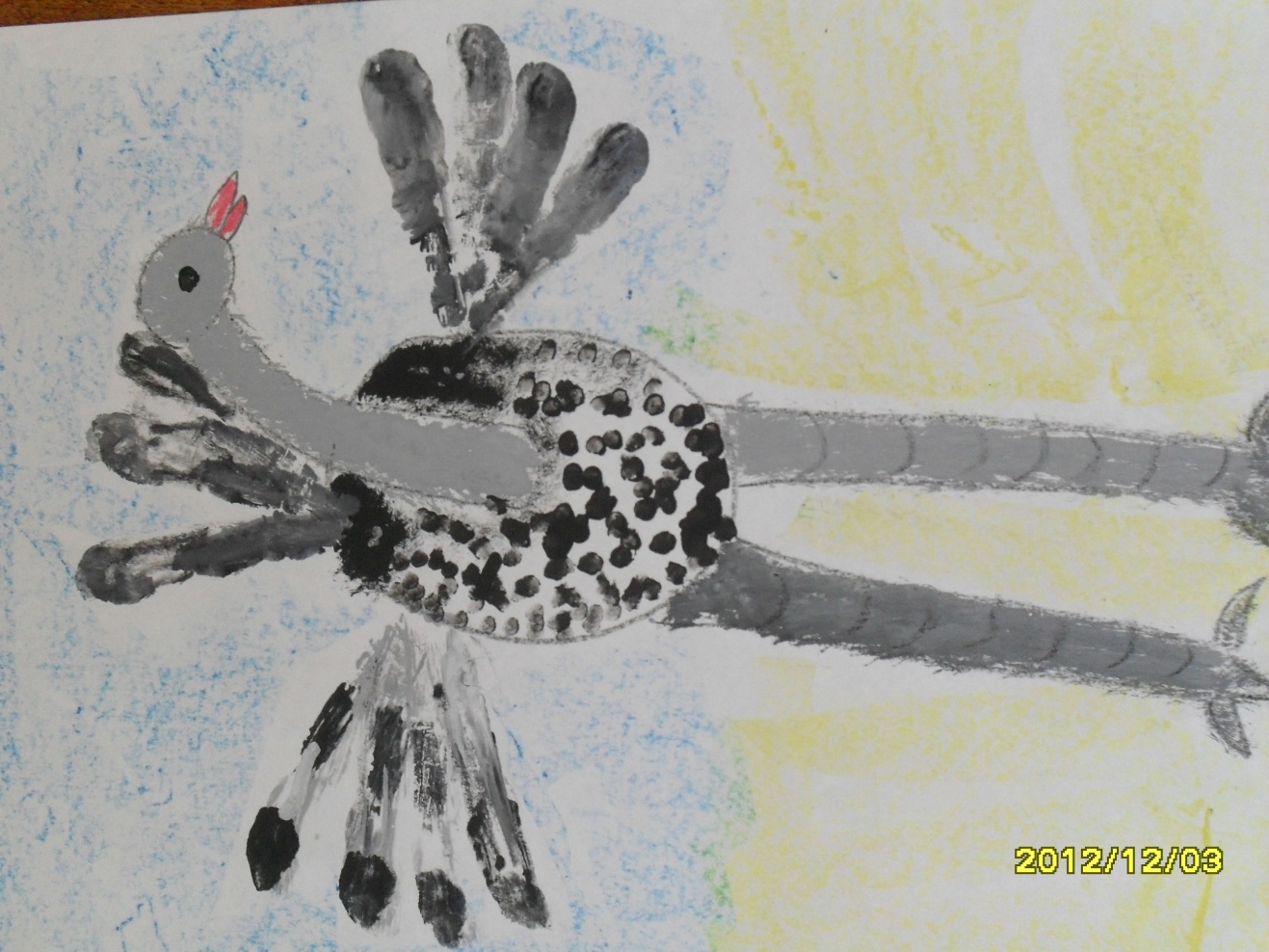 Оттиск пробкой
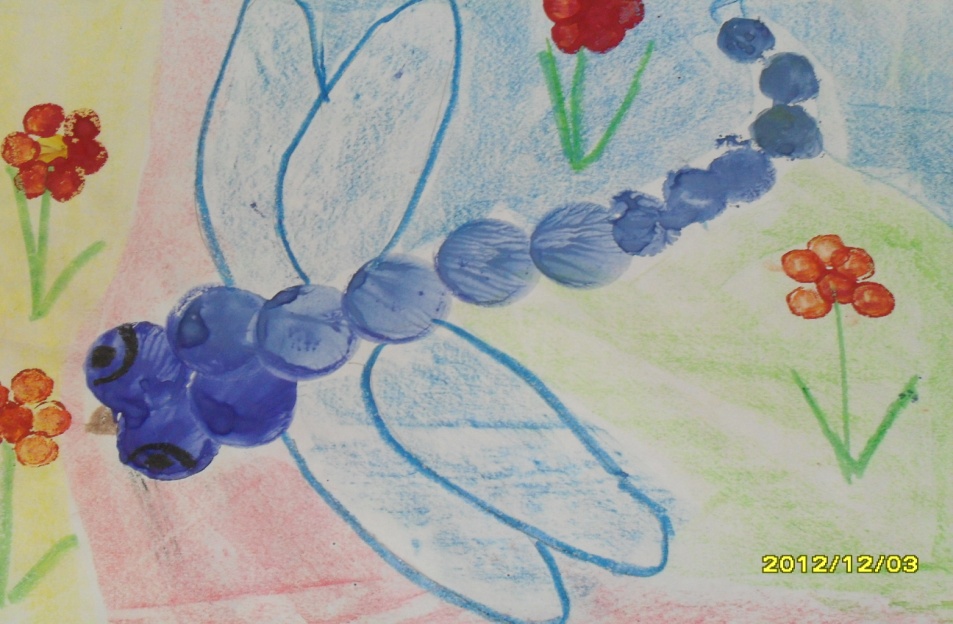 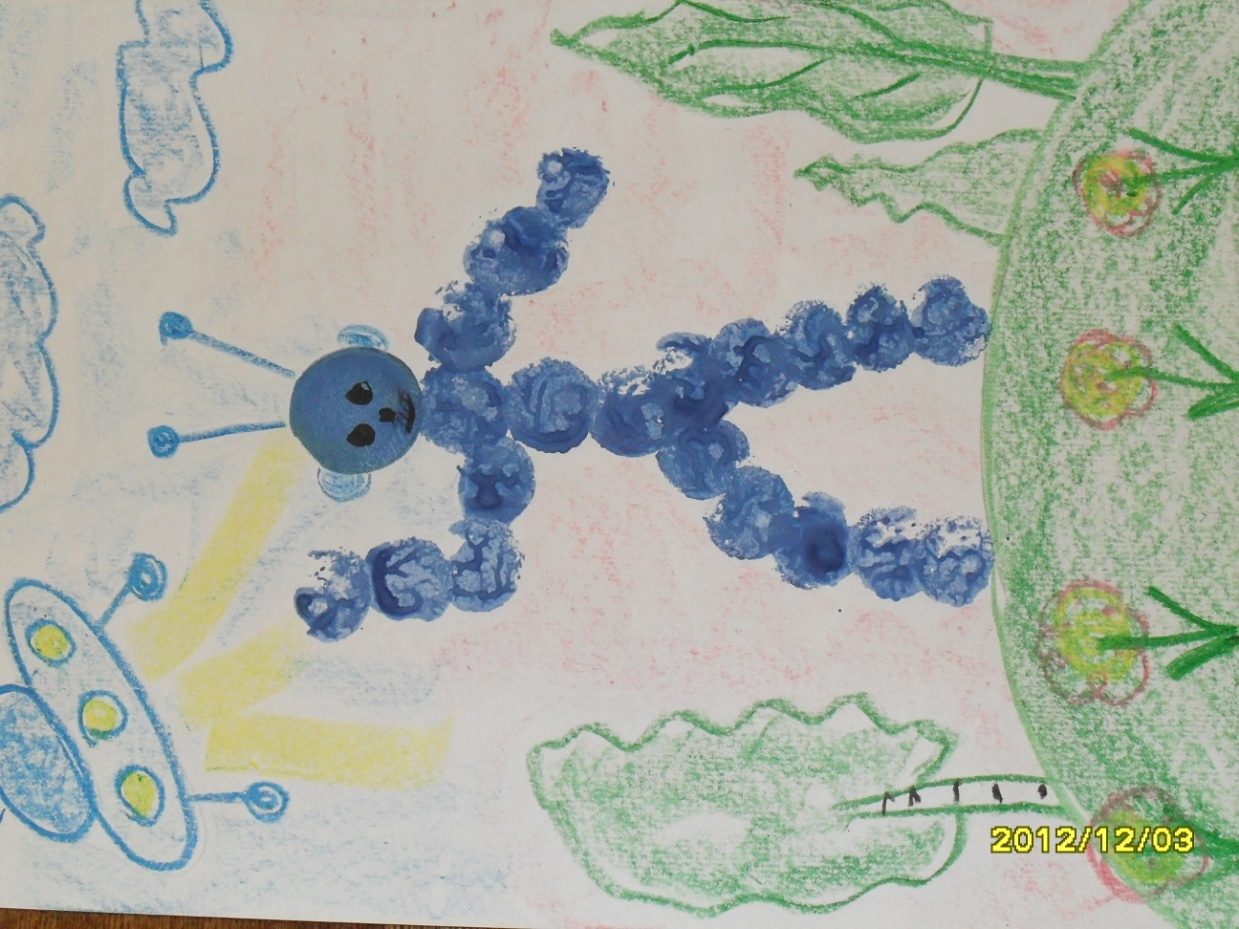 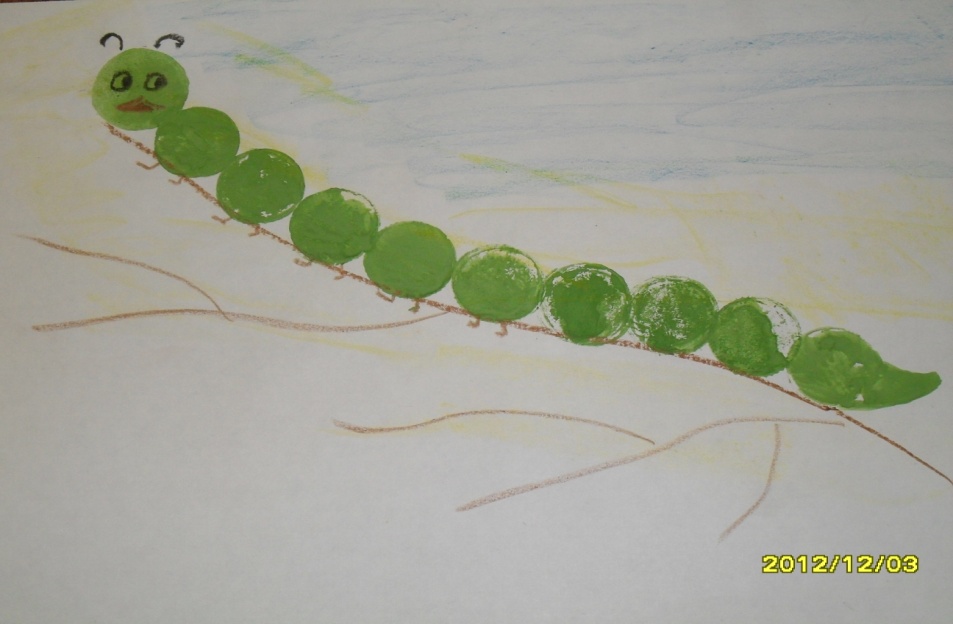 Тиснение
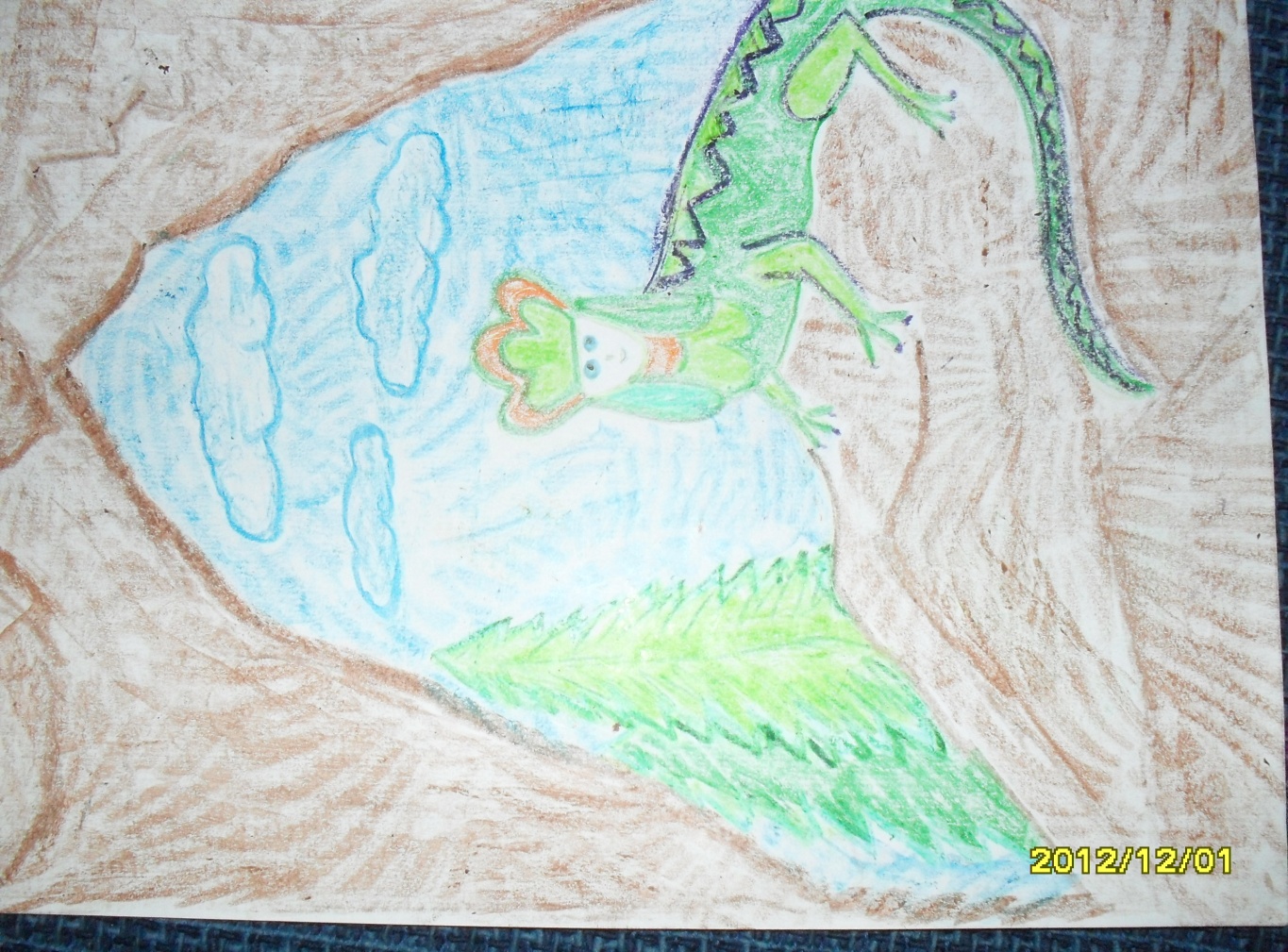 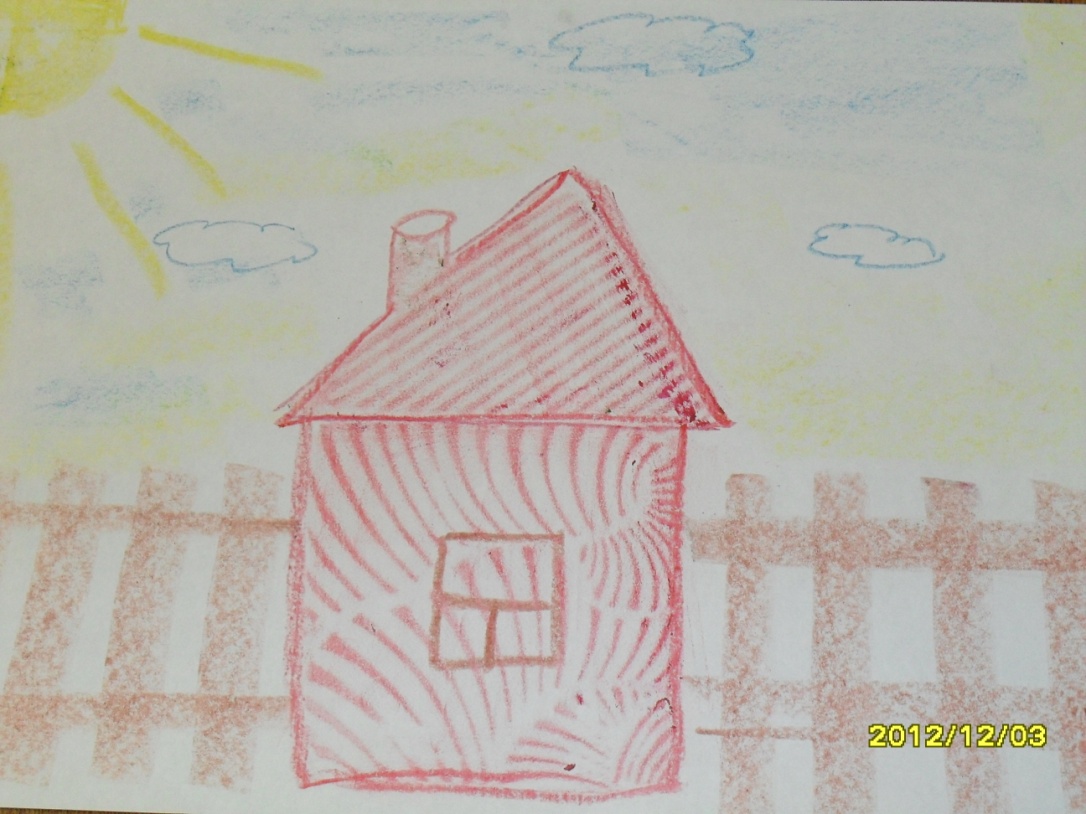 Штриховка
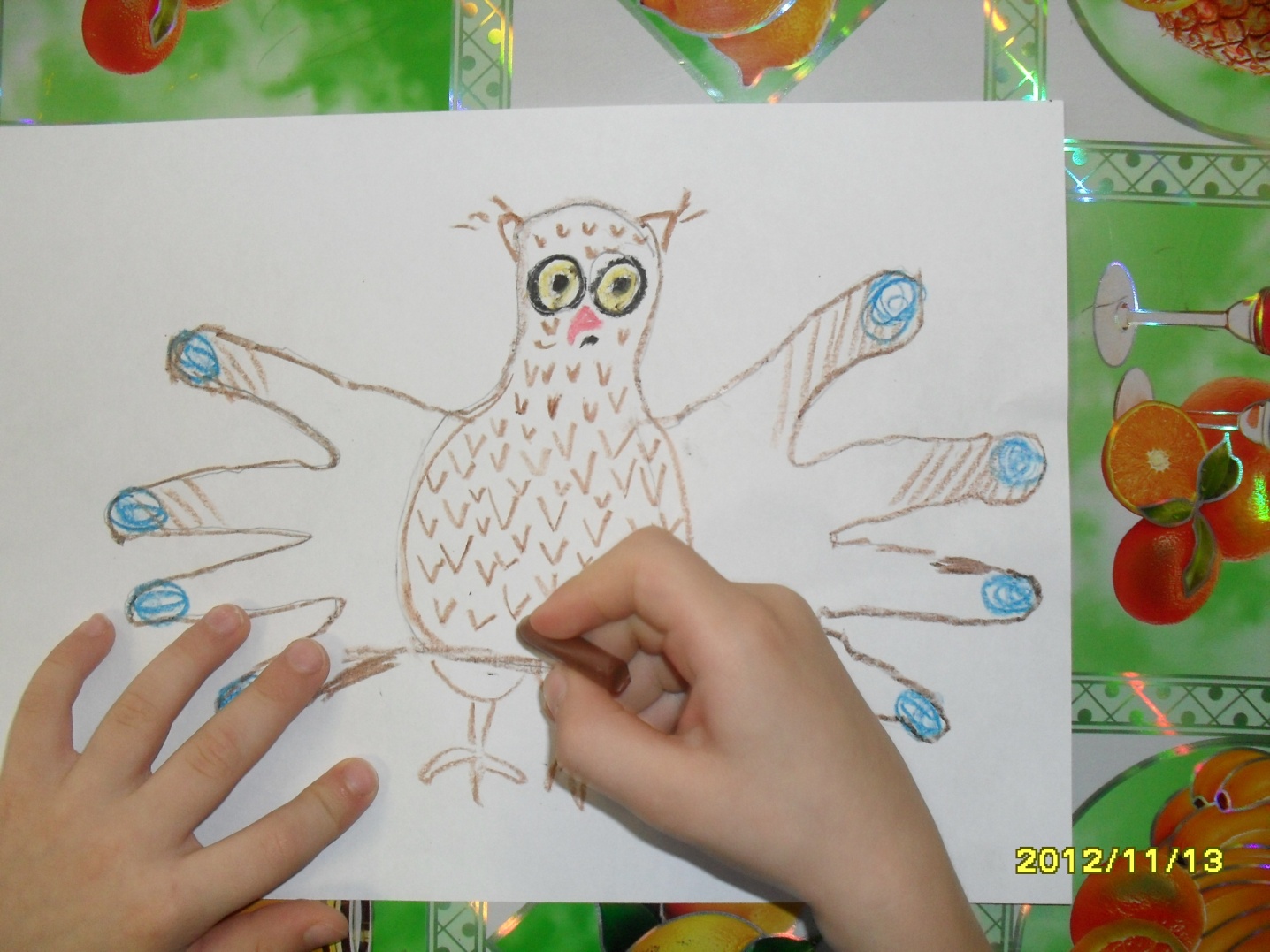 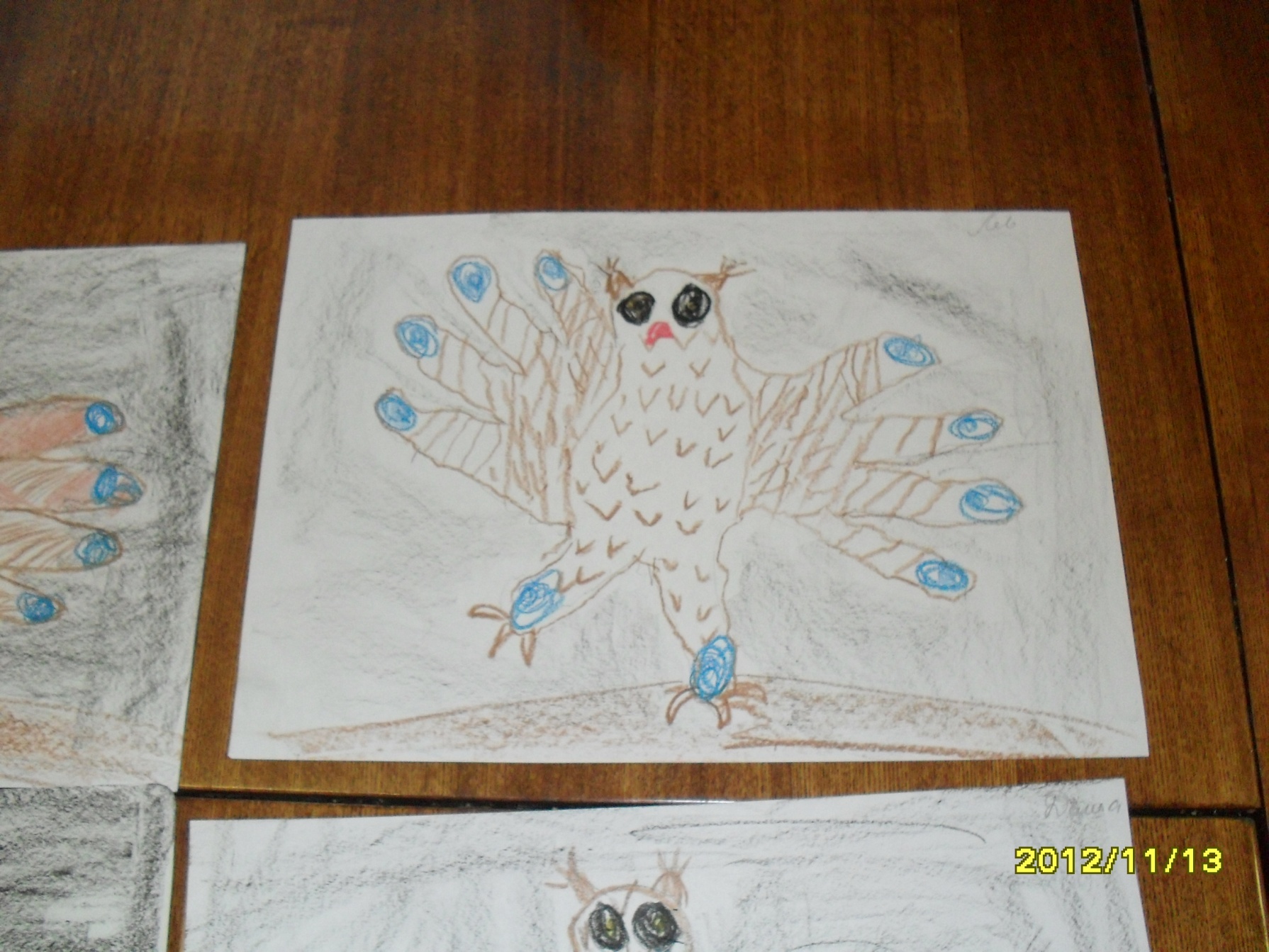 Рисование крупой
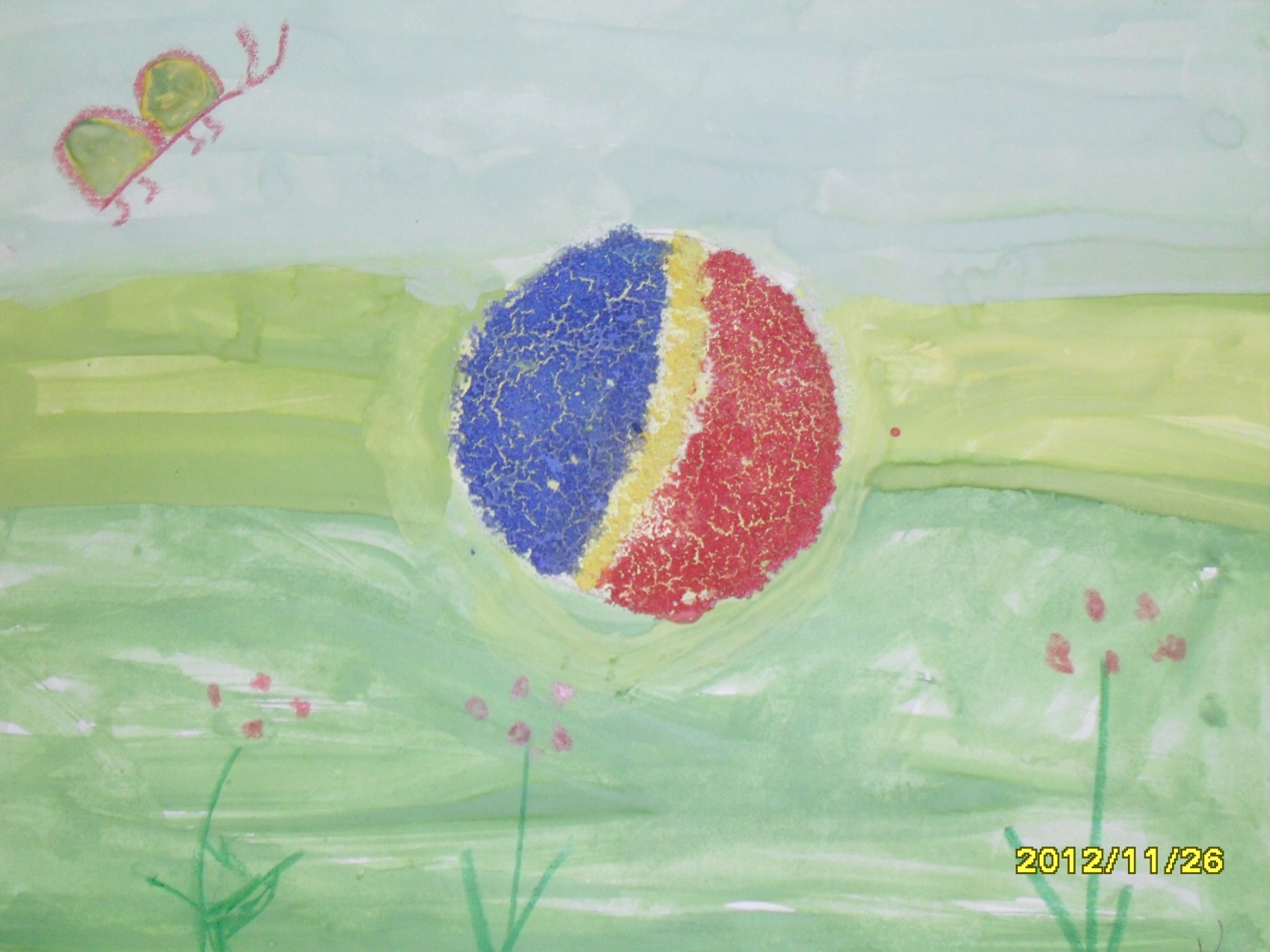 Рисование по мокрой бумаге
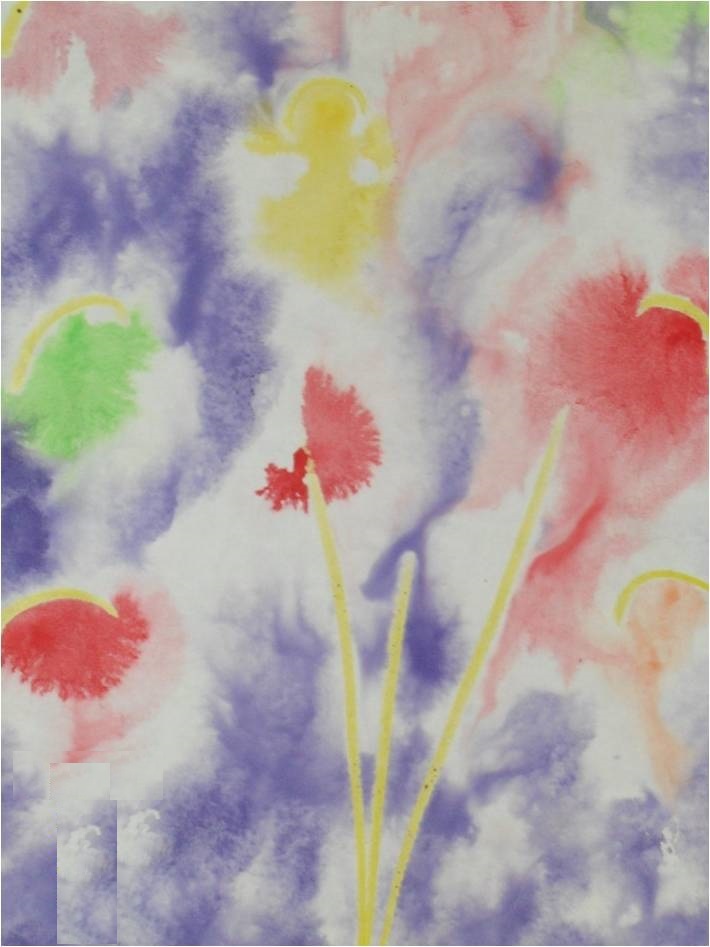 Черно-белый граттаж
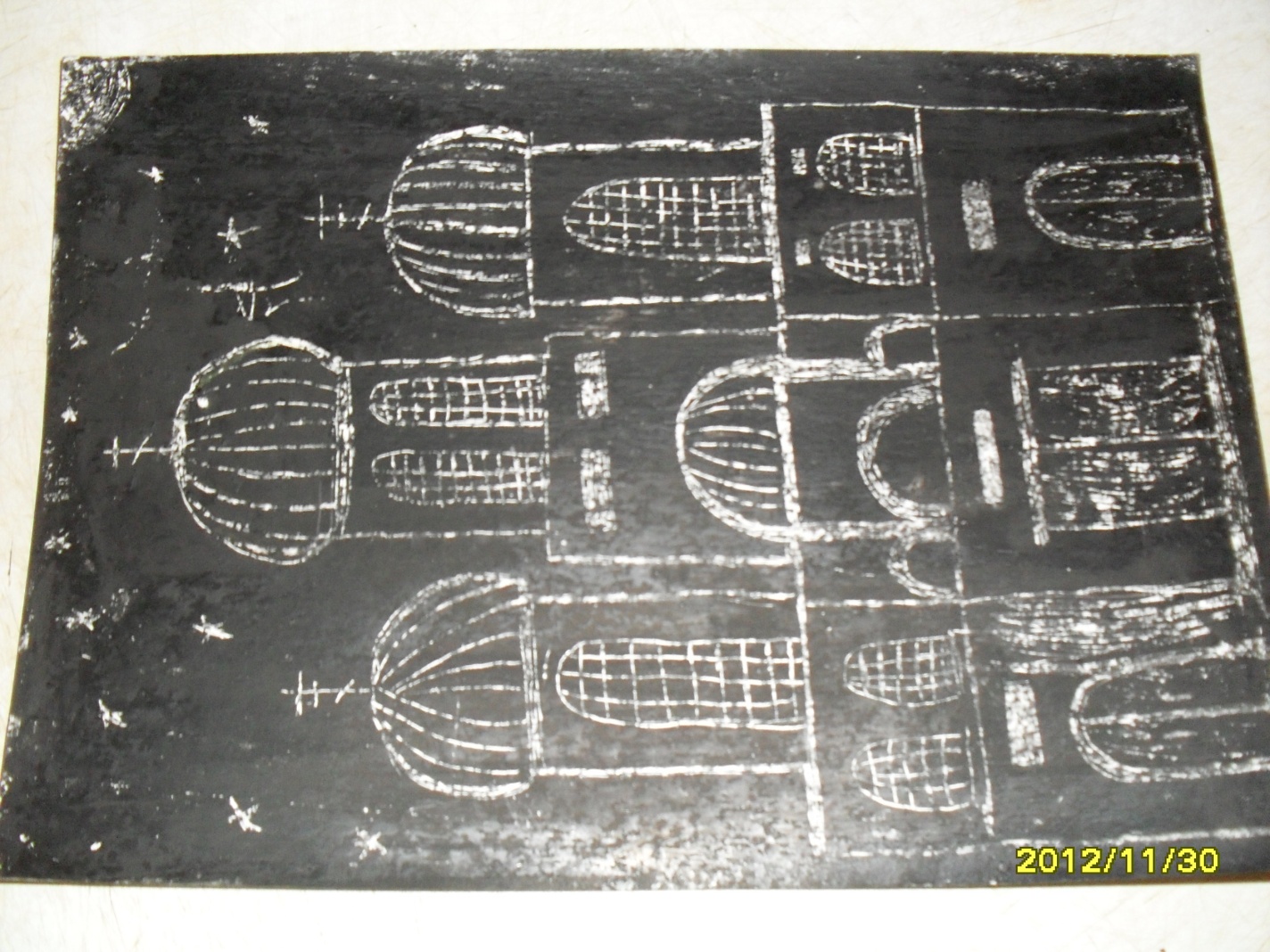 Цветной граттаж
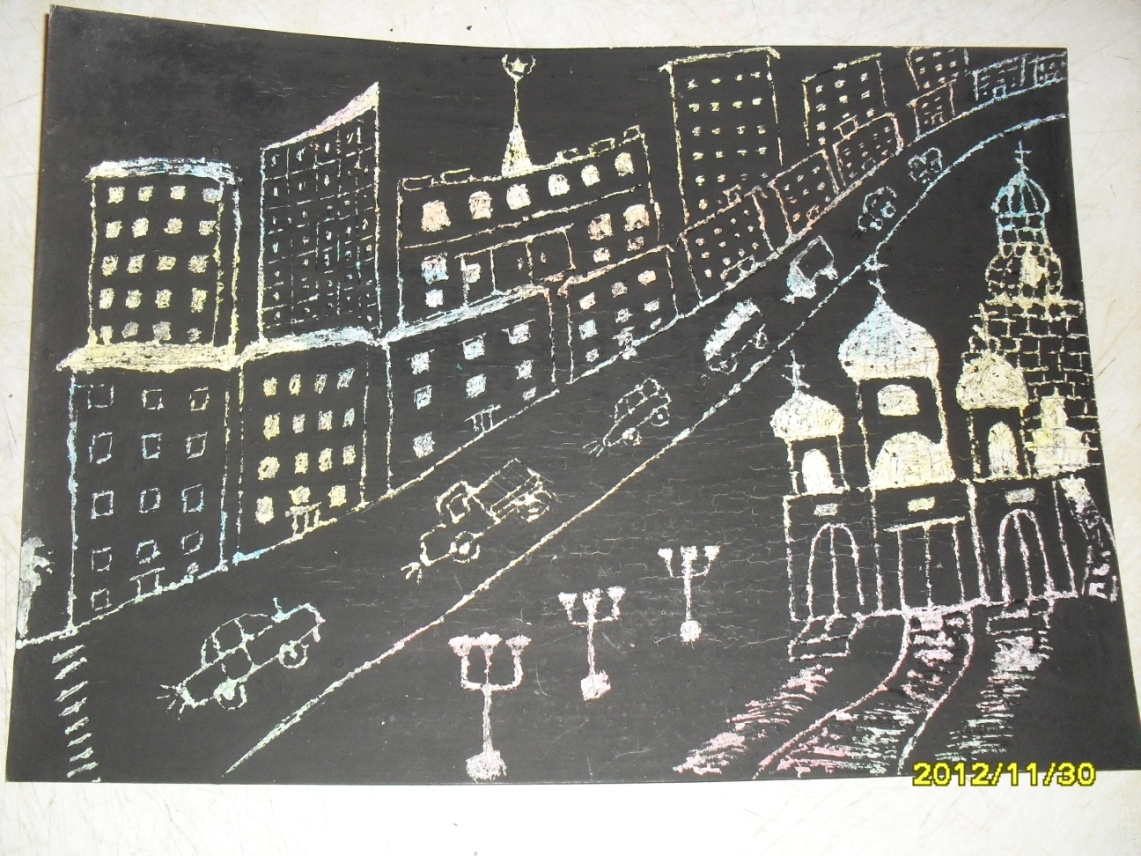 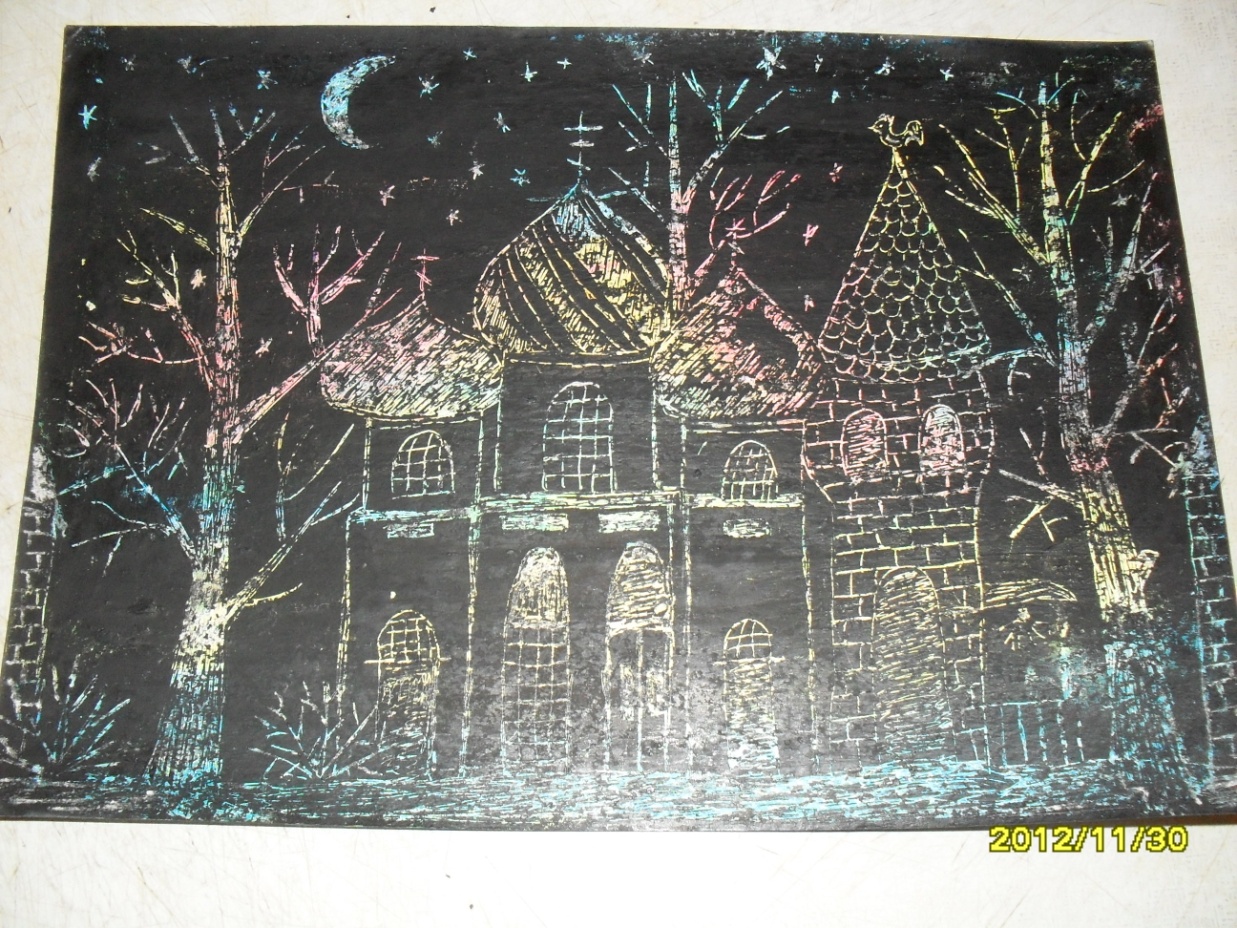 Ниткография
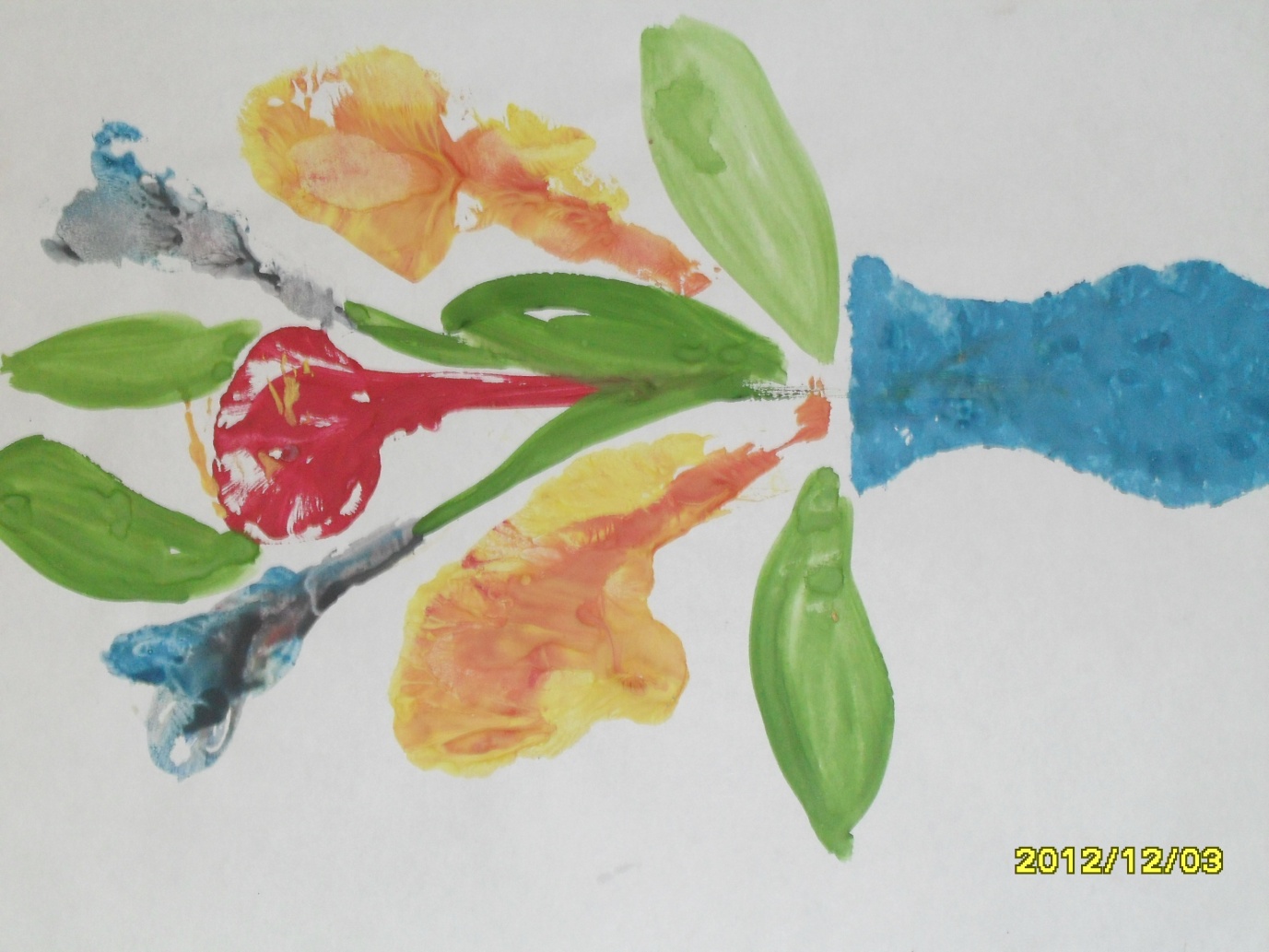 Монотипия пейзажная
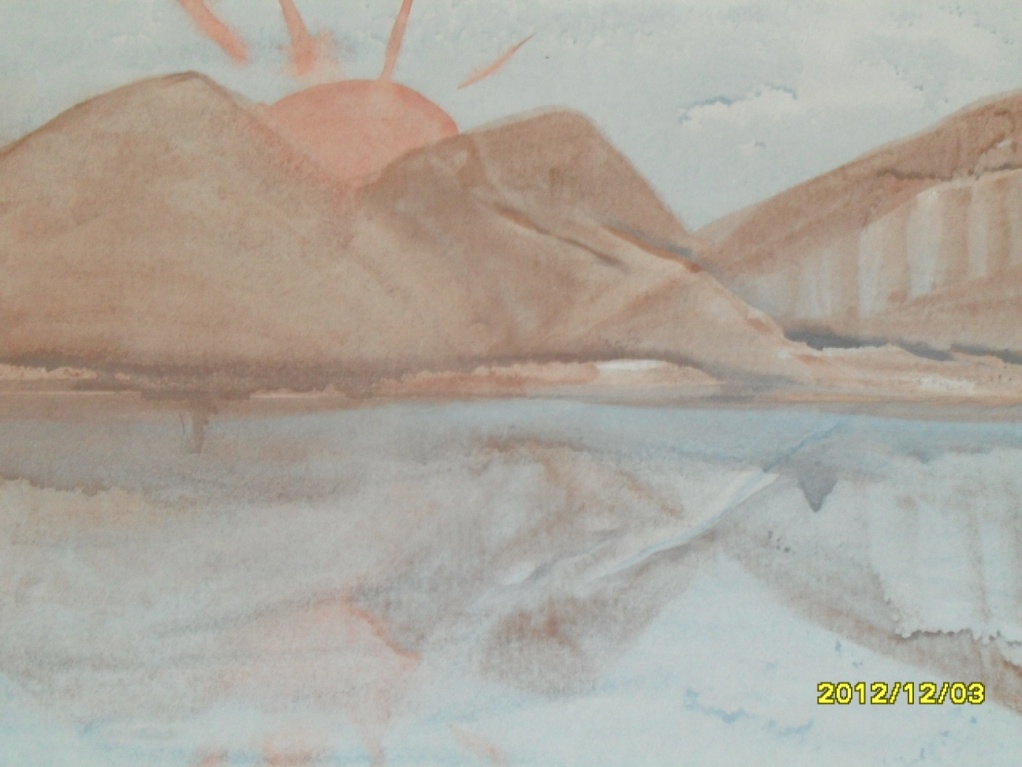 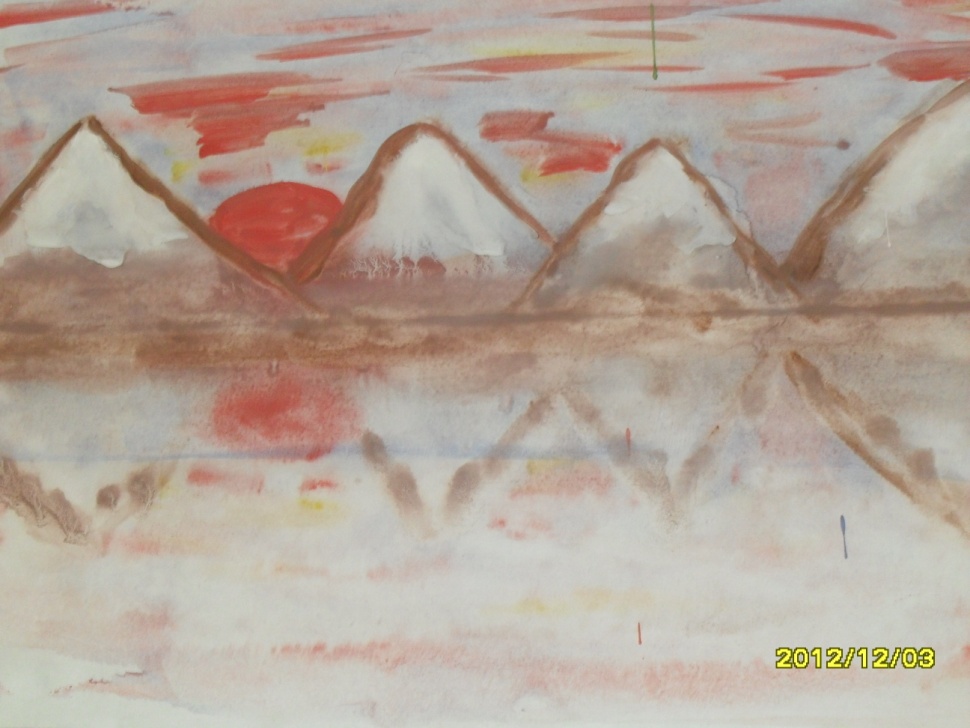 Расчесывание краски
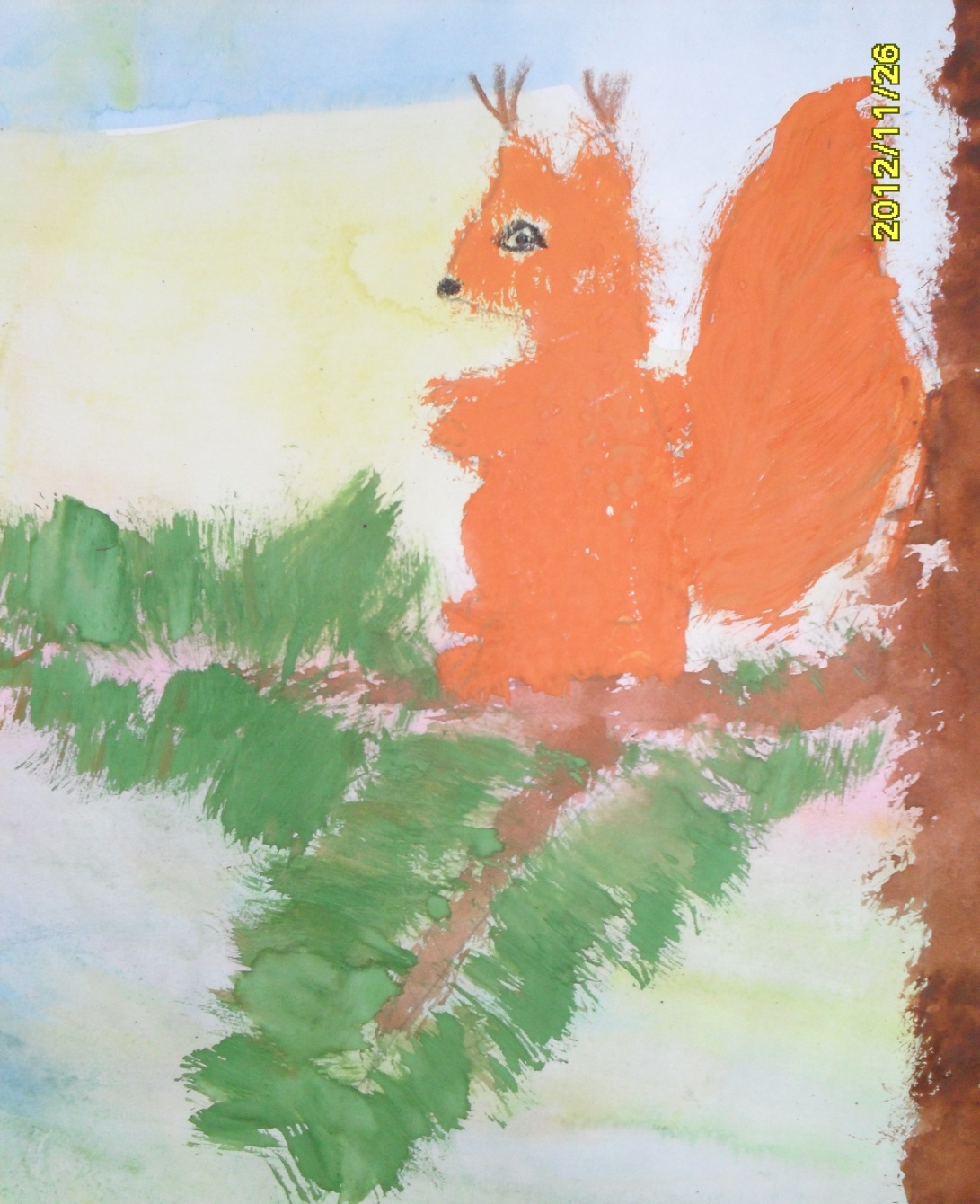 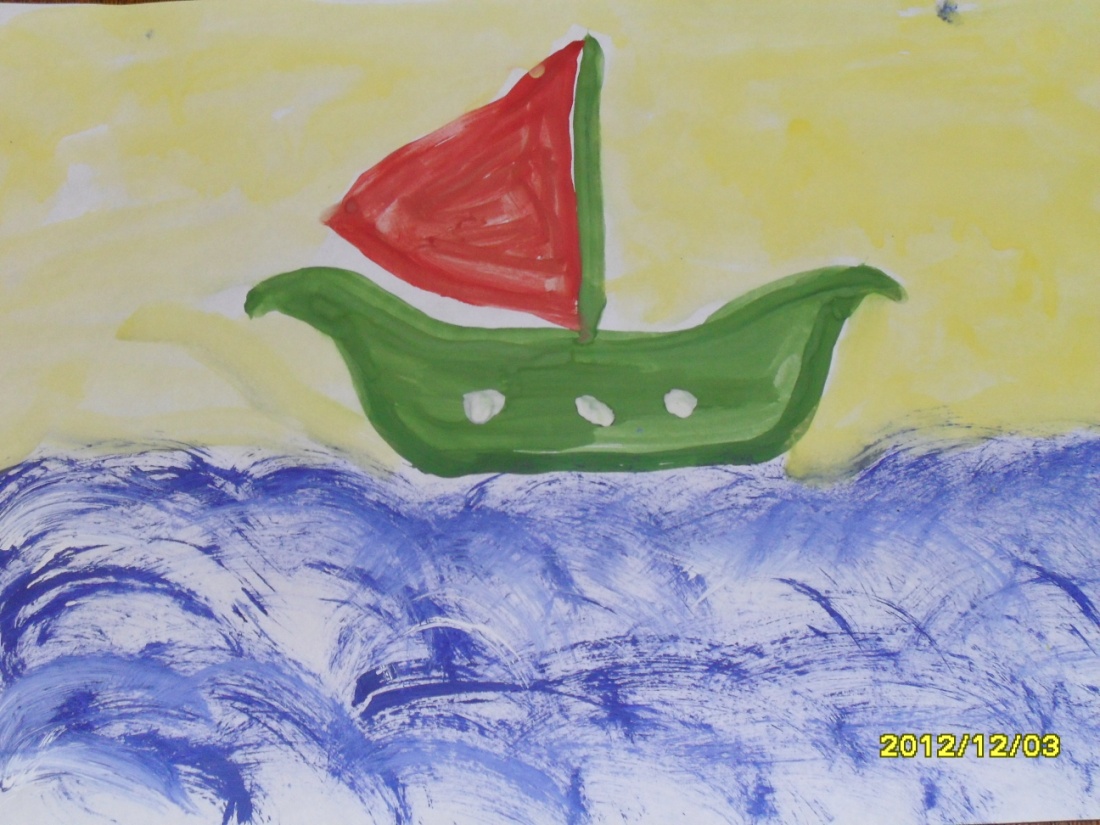 Рисование ватными палочками
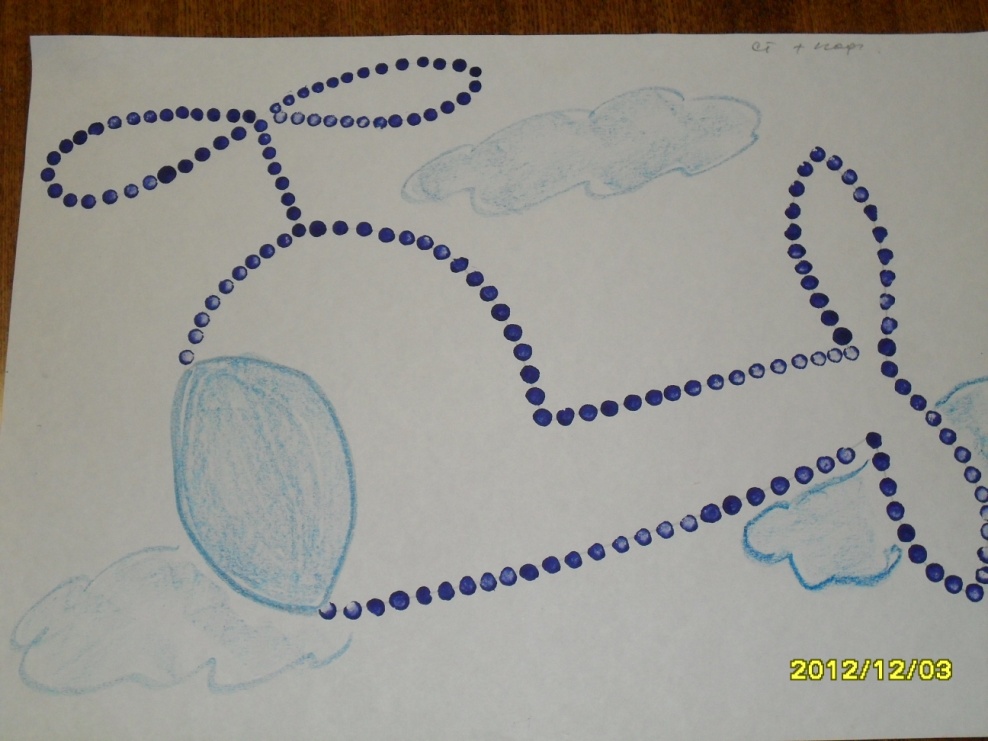 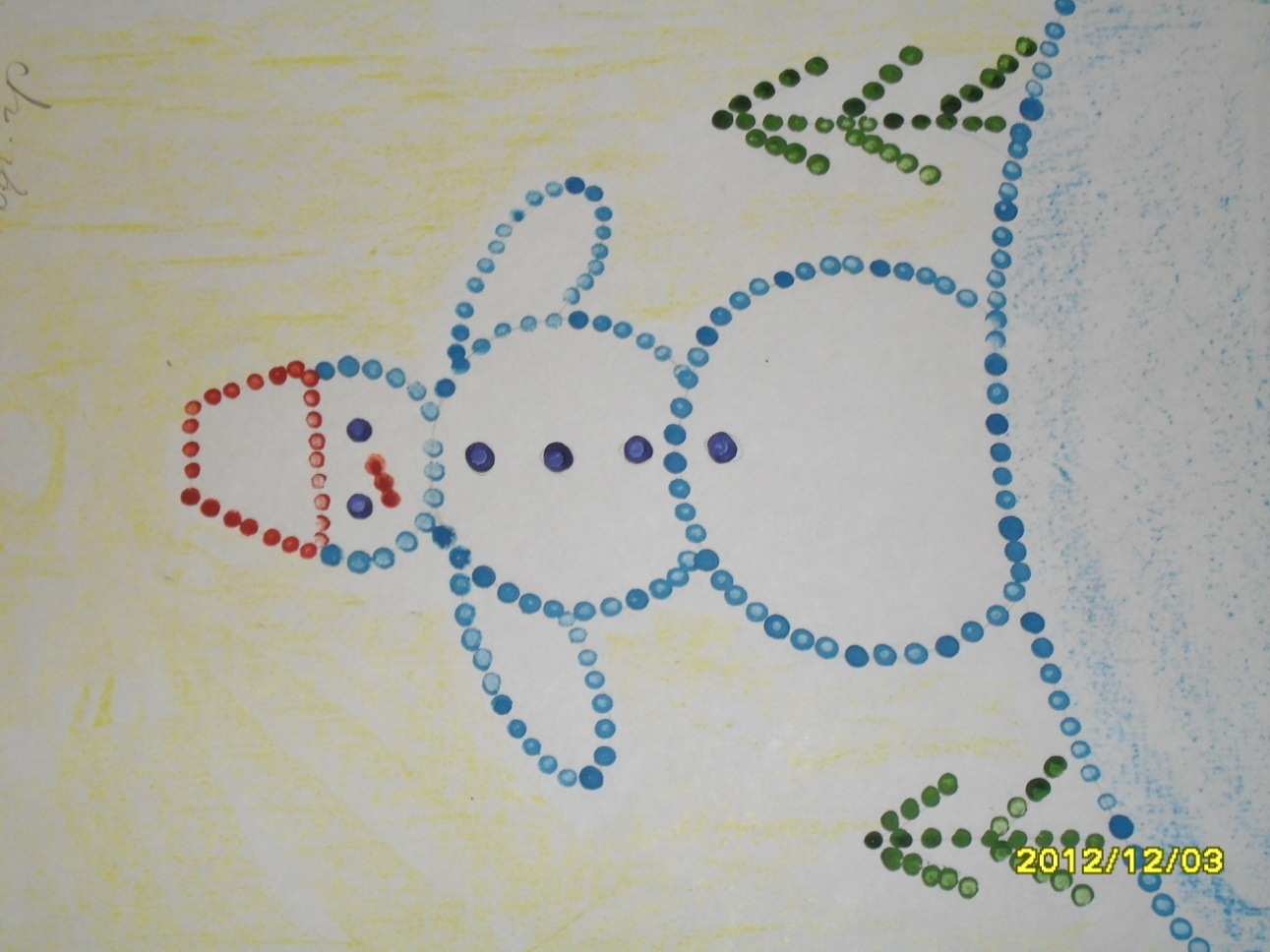 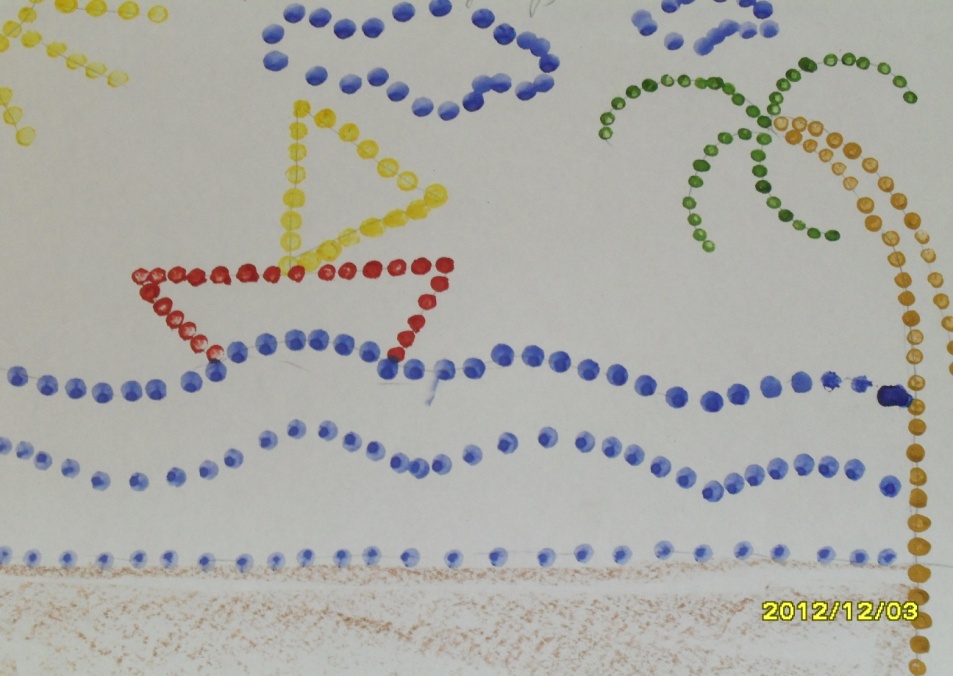 Рисование углем
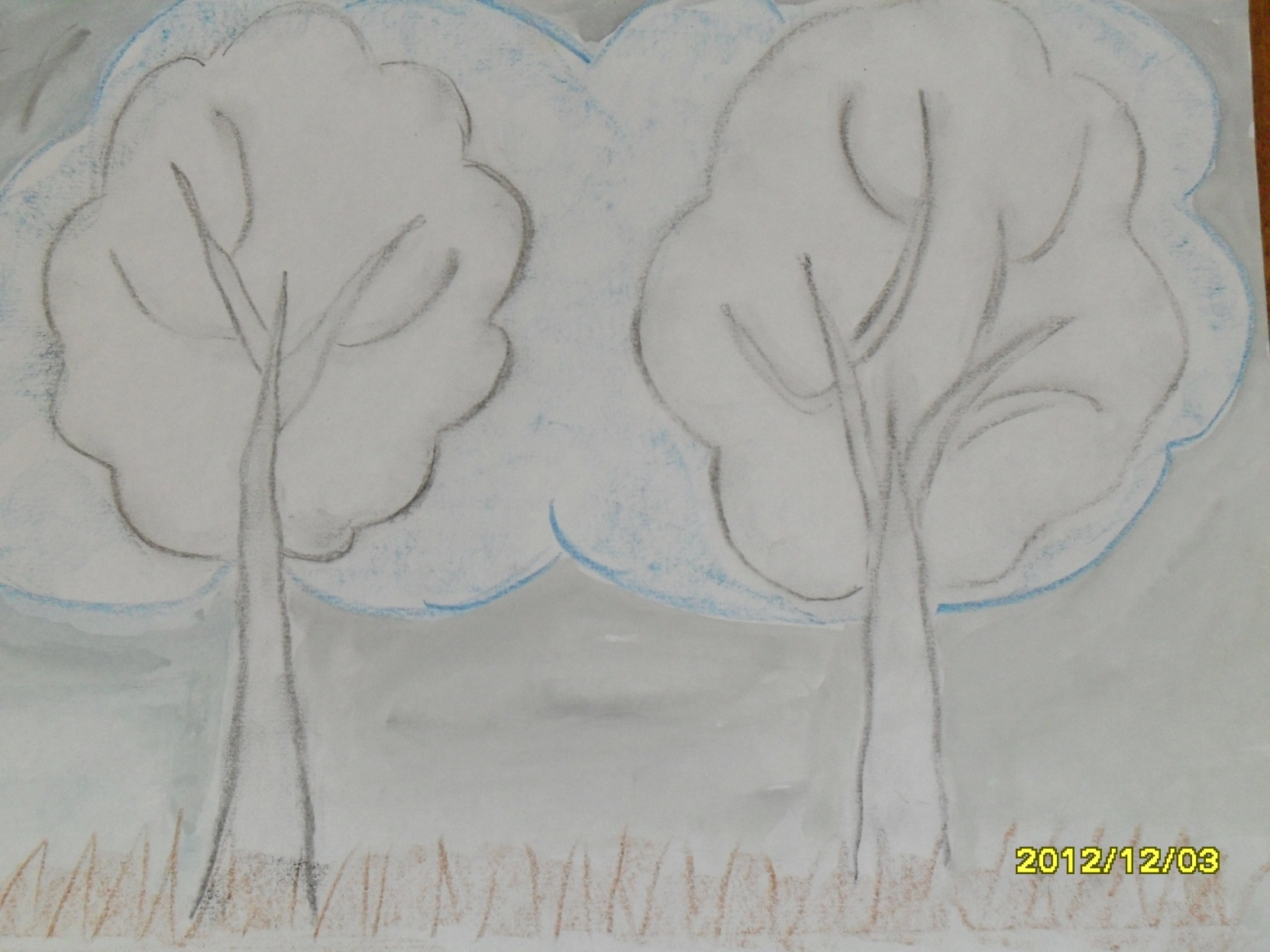 Рисование ладошкой, пальцами
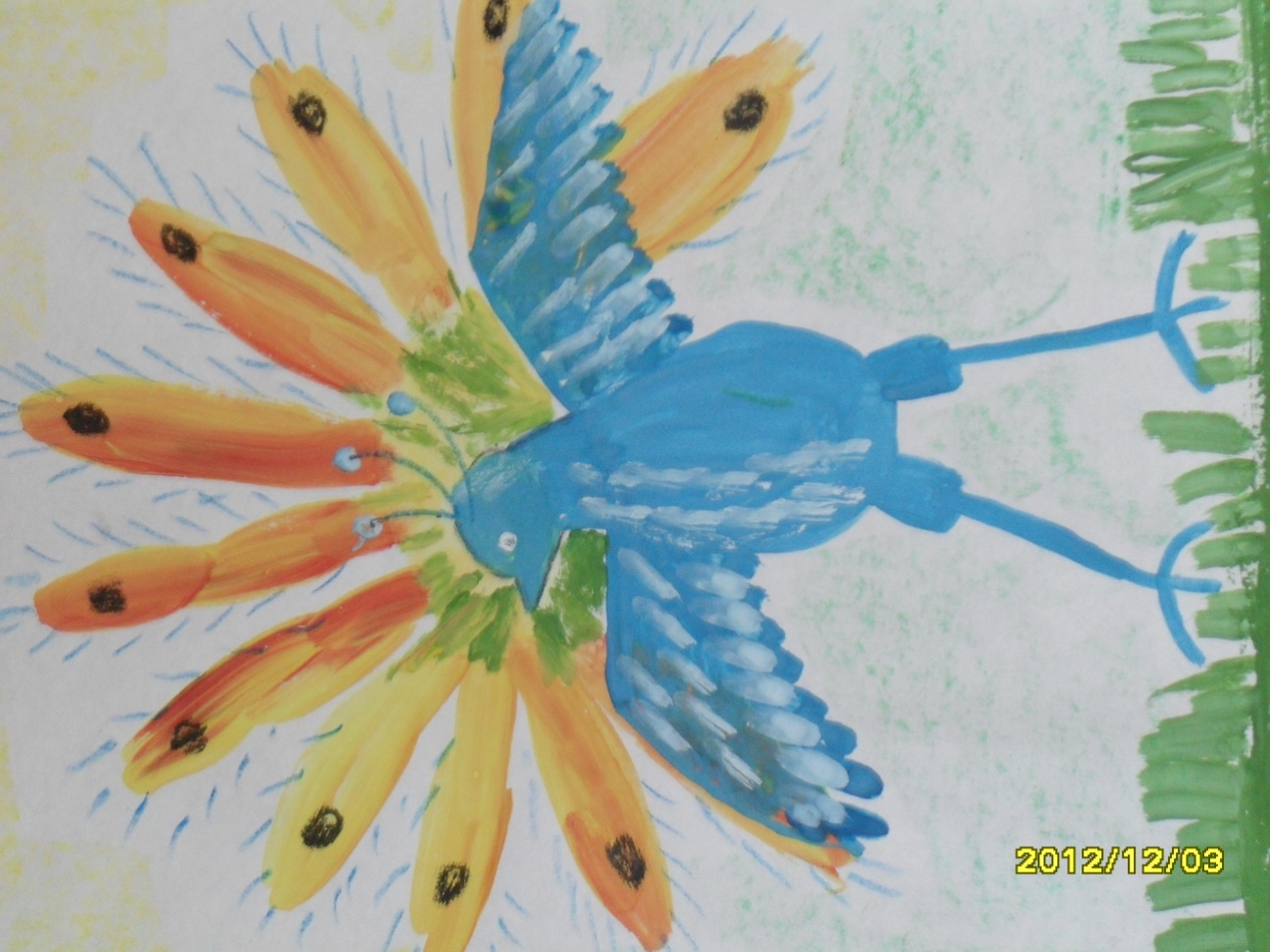 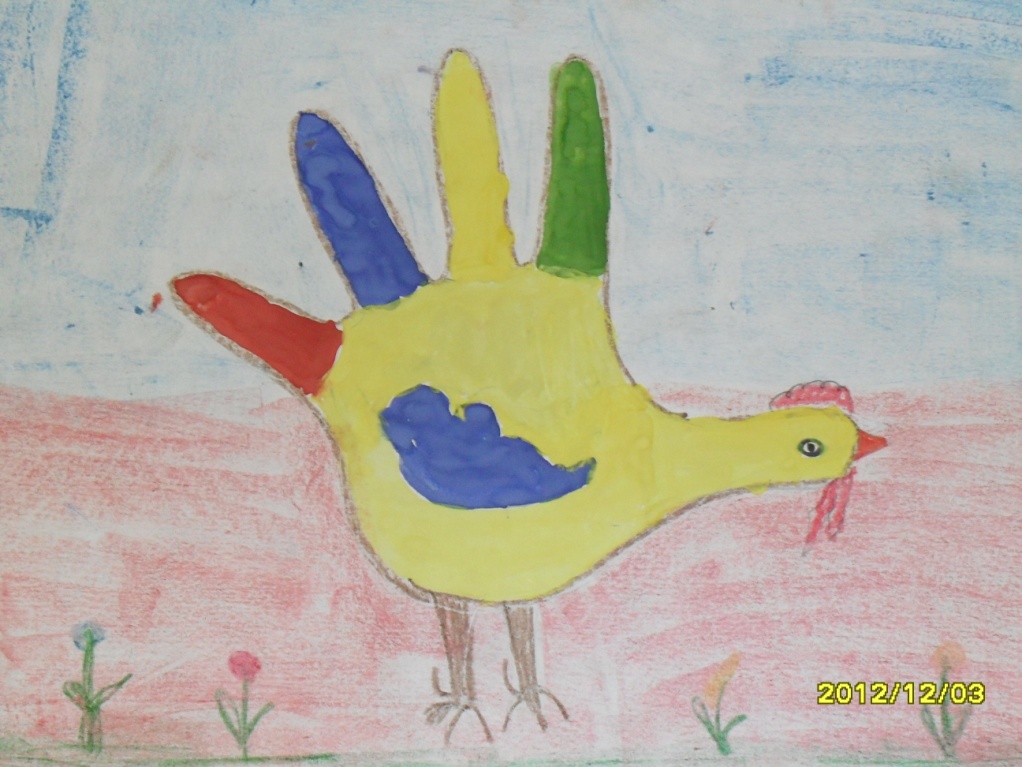 Рисование по мятой бумаге
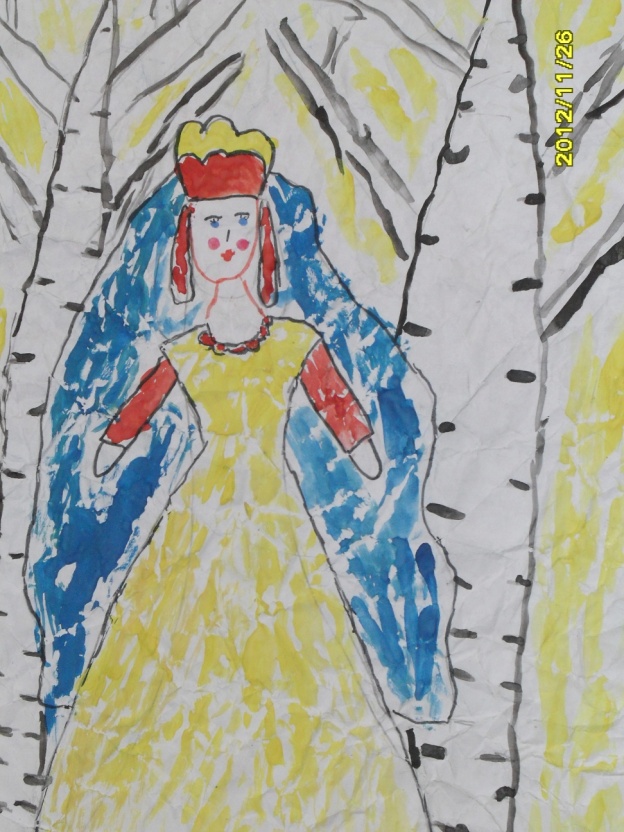 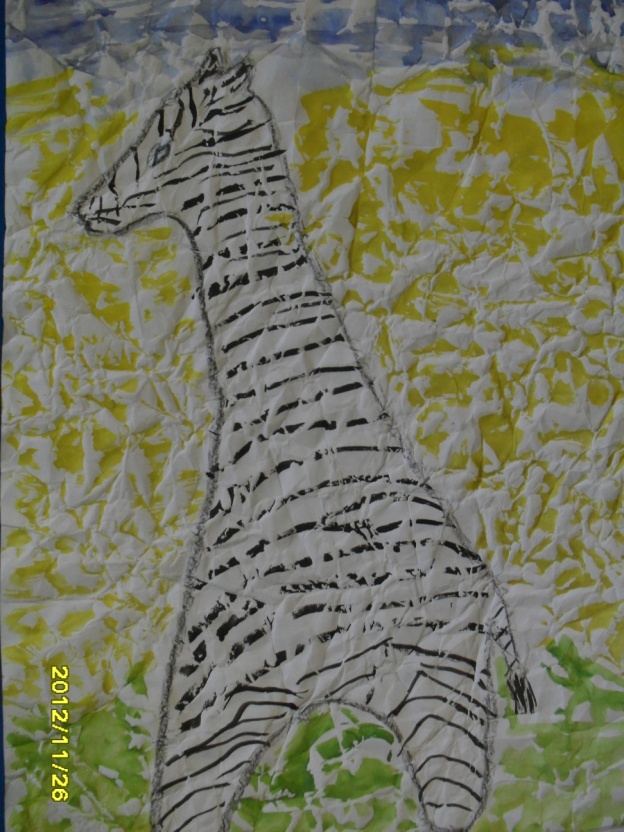 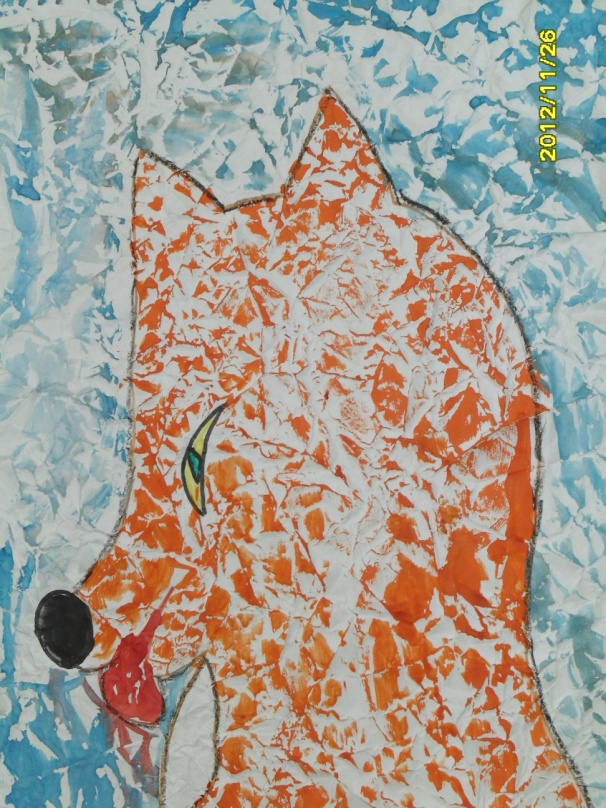 Рисование по мятой бумаге
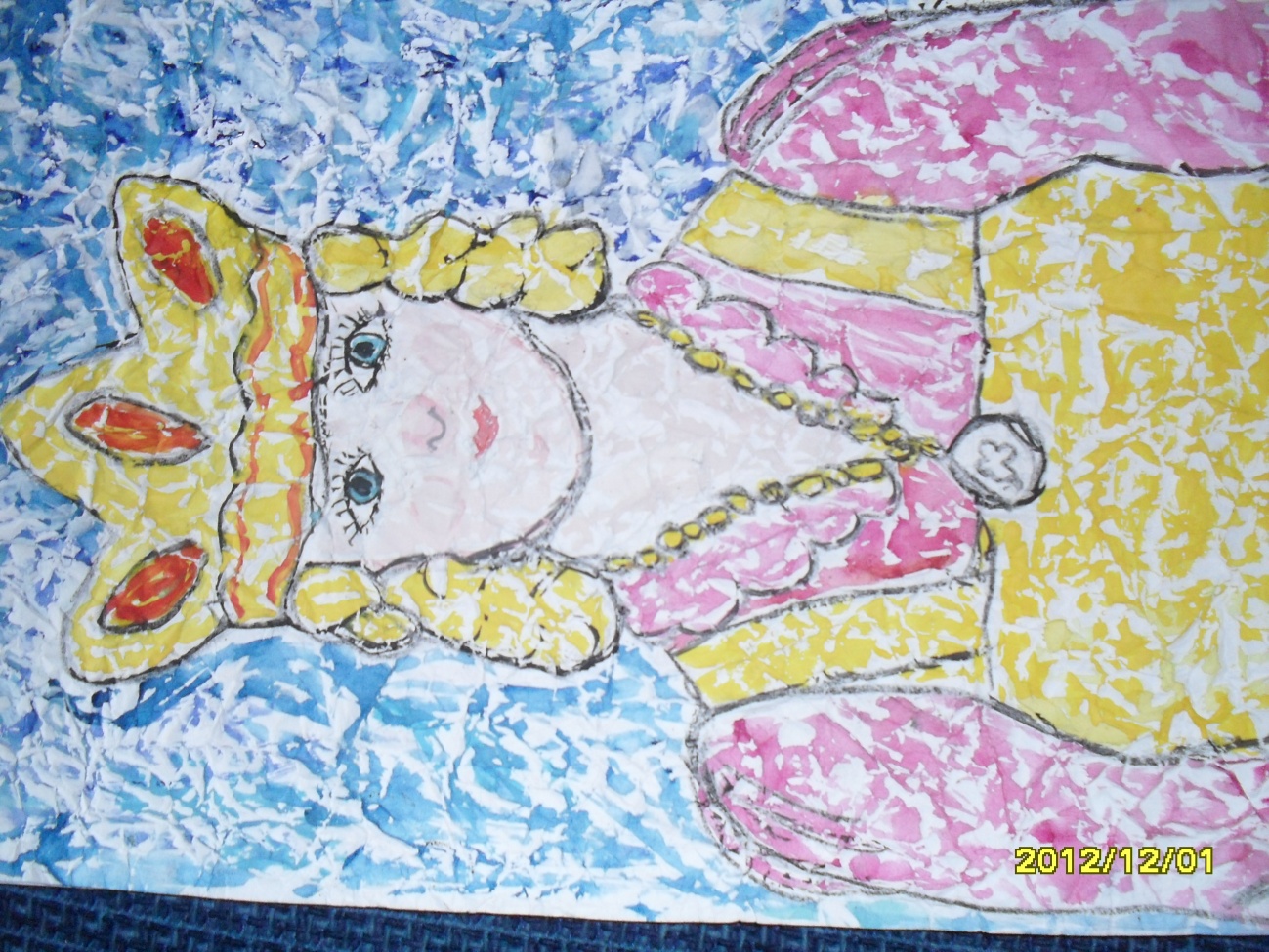 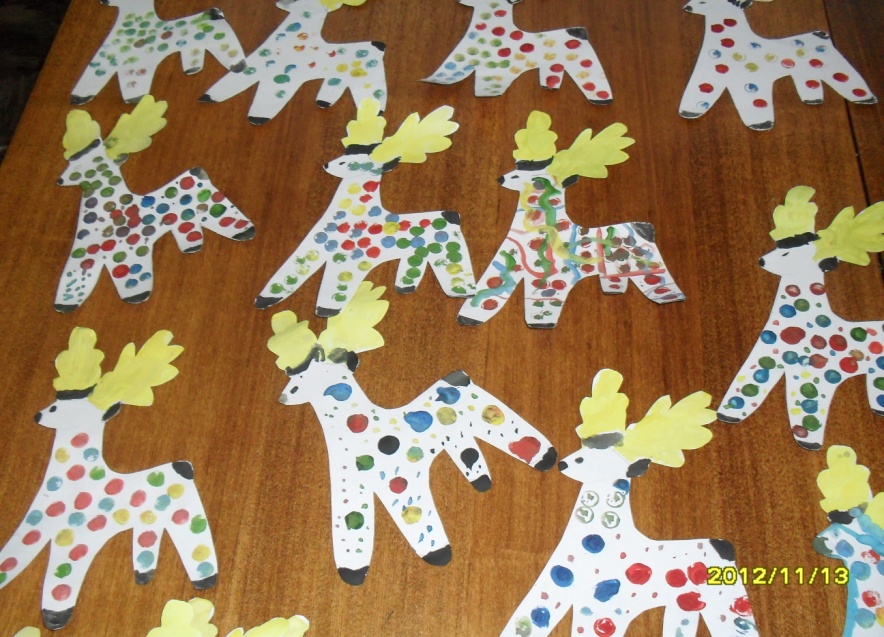 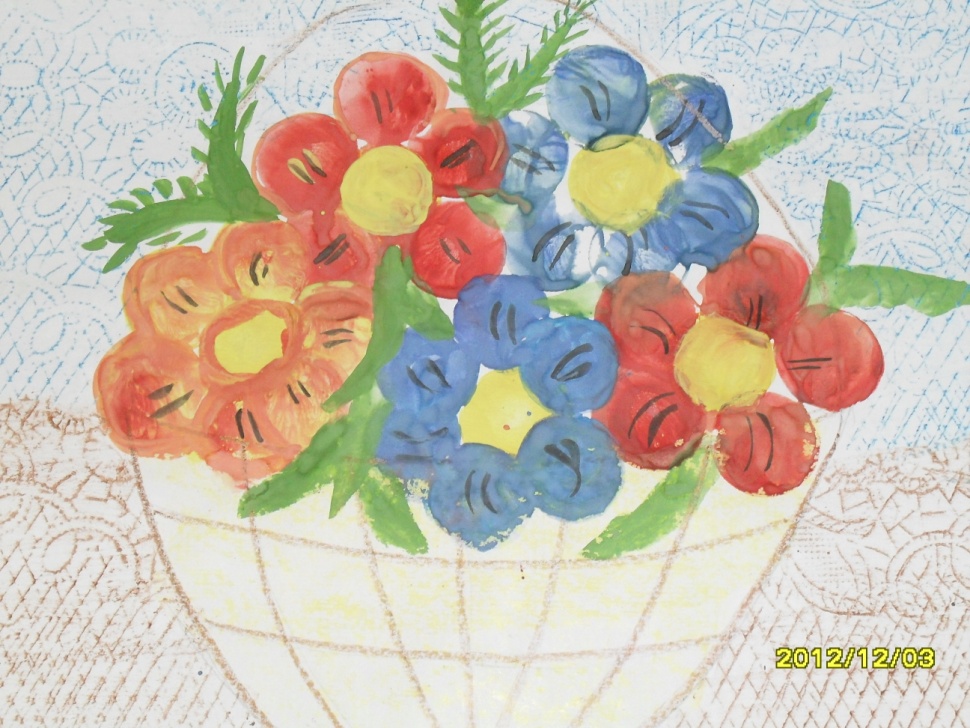 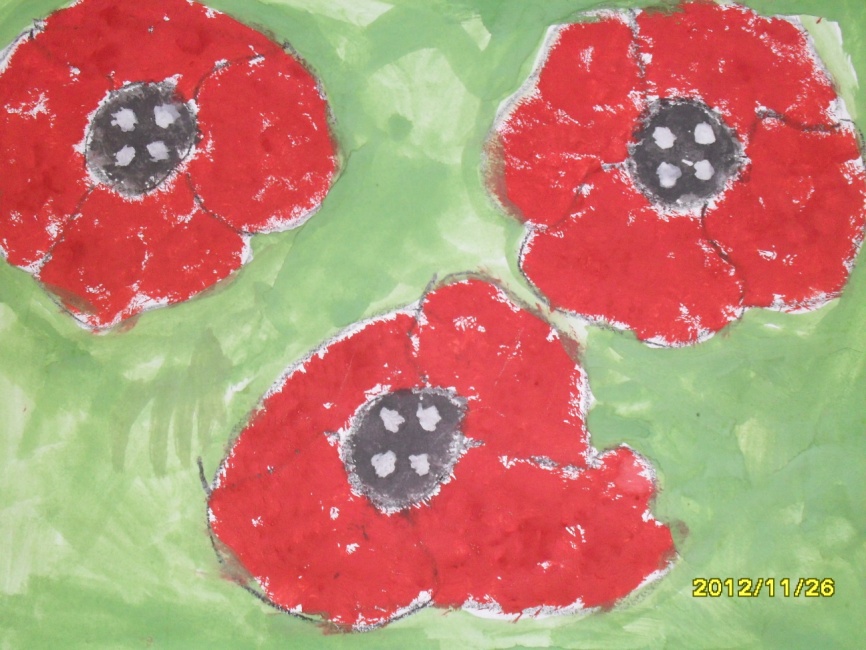 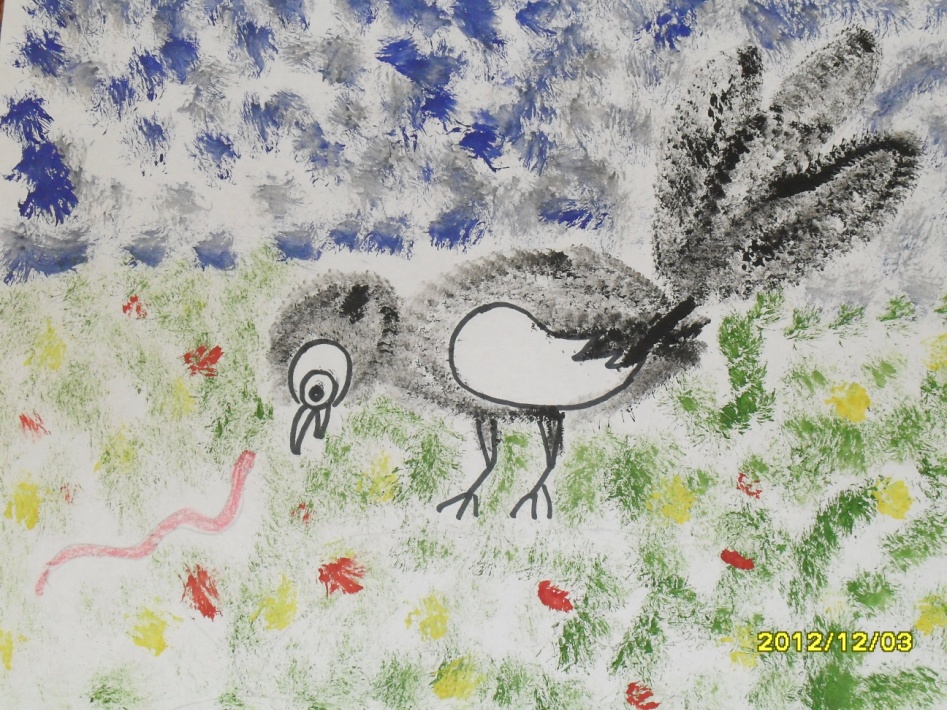 Результаты педагогической деятельности по использованию нетрадиционных техник рисования:
1. Снятие детских страхов
2. Развитие уверенности в своих силах
3. Развитие пространственного мышления
4. Учит детей свободно выражать свои замыслы
5. Побуждает детей к творческим поискам и решениям
6.  Учит работать с разнообразными материалами
7. Развивает чувство композиции, ритма, колорита, цветовосприятия, чувство фактурности, объёмности
8. Развивает мелкую моторику рук
9.  Дети получают эстетическое удовольствие
Формы работы с родителями
Перпективы
Продолжить работу по использованию нетрадиционных техник рисования для развития творческих и креативных способностей детей дошкольного возраста. 
Апробировать новые нетрадиционные техники: роспись ткани, рисование по стеклу, рисование мелом по бархатной бумаге и др.